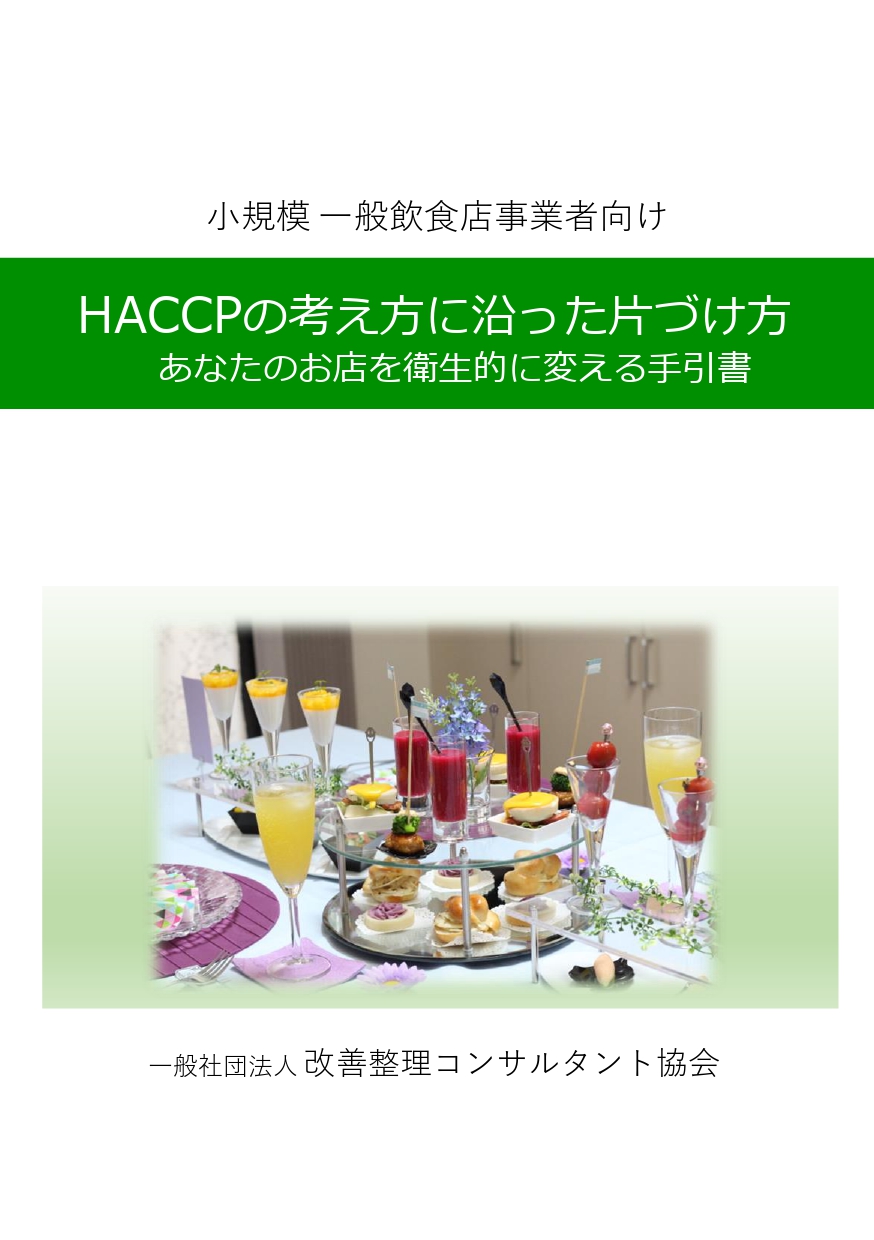 HACCPの考え方に沿った片づけ方
あなたのお店を 清潔に変える手引書
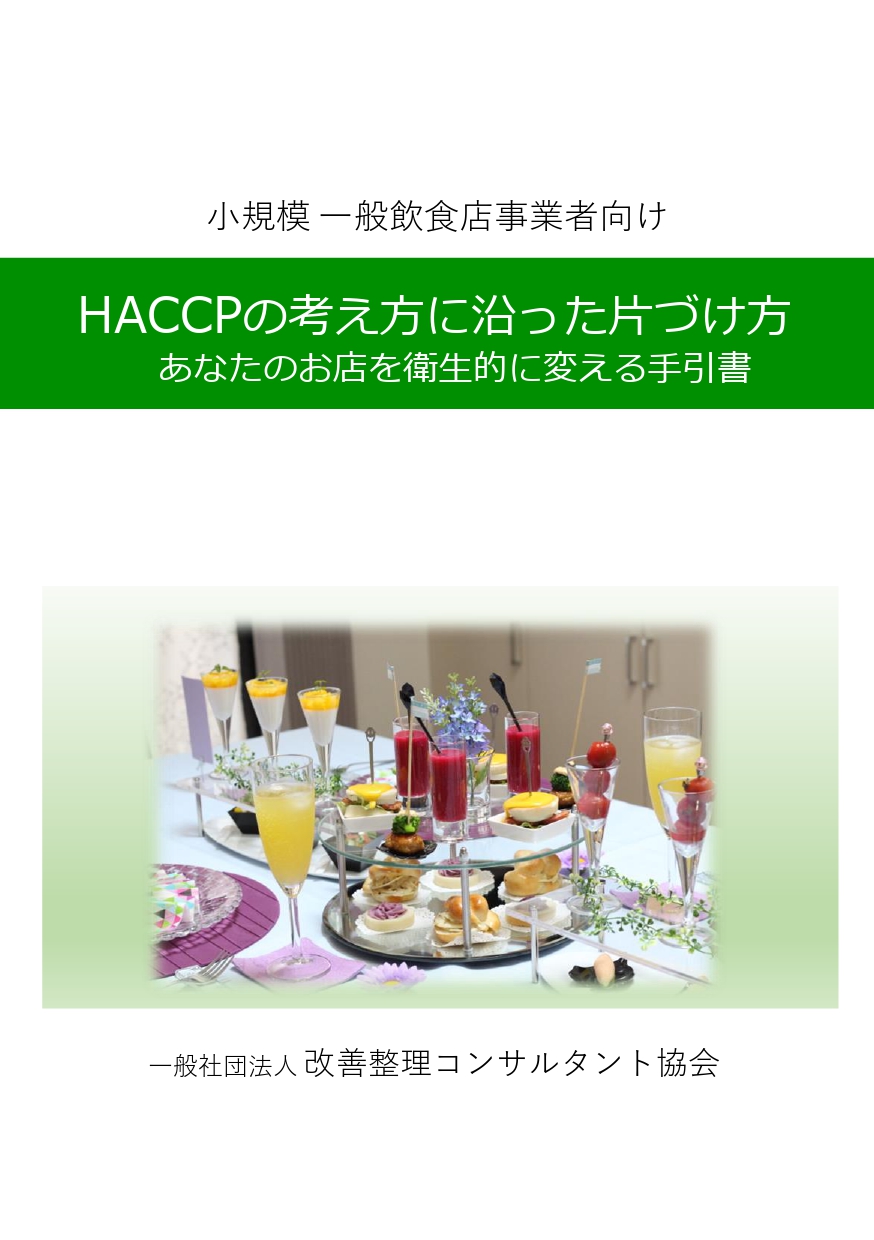 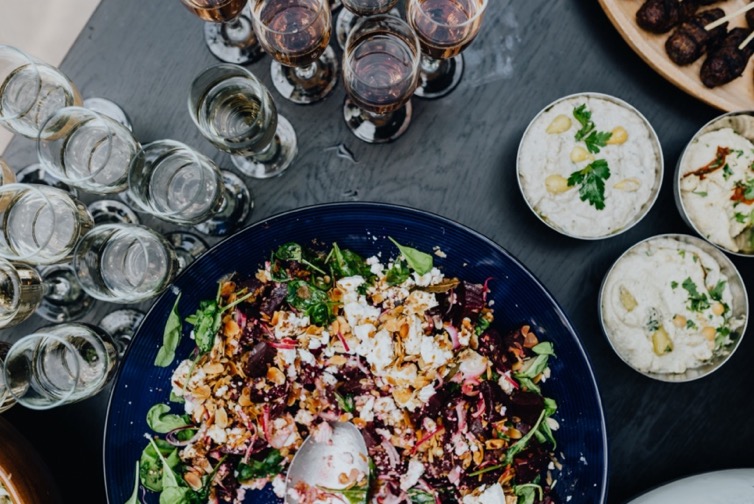 一般社団法人 改善整理コンサルタント協会
講座内でお伝え出来る事
・HACCPの考え方を取り入れた

　衛生的な整理整頓の方法、効果について。
講座内で指導できない事
・調理方法の重要管理ポイントについて、本講
　座では、その内容についてご紹介をいたします。

・手引書6ページ、配布資料の重要管理ポイント
　の記入方法については、各保健所で指導が行
　われておりますので、本講座内ではお答えでき
　ません。管轄の保健所にお問い合わせください。
【　目　次　】
❏あなたの店舗の改善チェック
❏あなたのお片づけレベルチェック
１. HACCPとは　　　　　　　　　　　 　
２. 制度化される背景　　　 　
３. 取り組むべきこと
４. 一般的衛生管理・重要ポイント
５. HACCP導入のメリット　　　　　　　　
６. ５Sで 改善しましょう　 
７. ｢清潔区域」意識していますか？
８. 食材の保管方法
９. 器具類の収納
10. 台・棚板の高さ
11. 清掃・ユニフォーム管理　
12. 清潔な店舗とお客様目線　
13. 習慣化の仕組み作り
あなたのお片付けレベルチェック
もしかして、お店が片づかないのは 私のせい？
〇のついた記号の　合計を枠に記入
©改善整理コンサルタント協会
整理力:高
Aが多い あなたは
    生活しやすい収納上手さん

Bが多い あなたは
　捨てるのは苦手、モノが多い　　　　　
　詰め込み収納がお得意さん

Cが多い あなたは
　捨てるのは得意モノは多くない
　けどリバウンドさん

Dが多い あなたは　　　　　　　
　捨てるのも収納も苦手な　収納下手さん
A
C
整理収納
が得意
整理収納
が苦手
収納力
:高
低
D
B
詰め込み
収納
汚部屋
住人
低
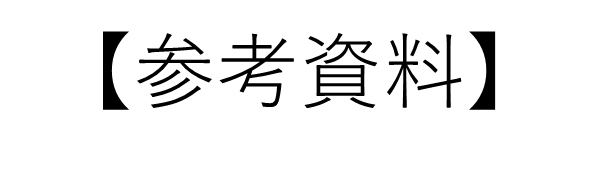 ◆制度化の準備期間
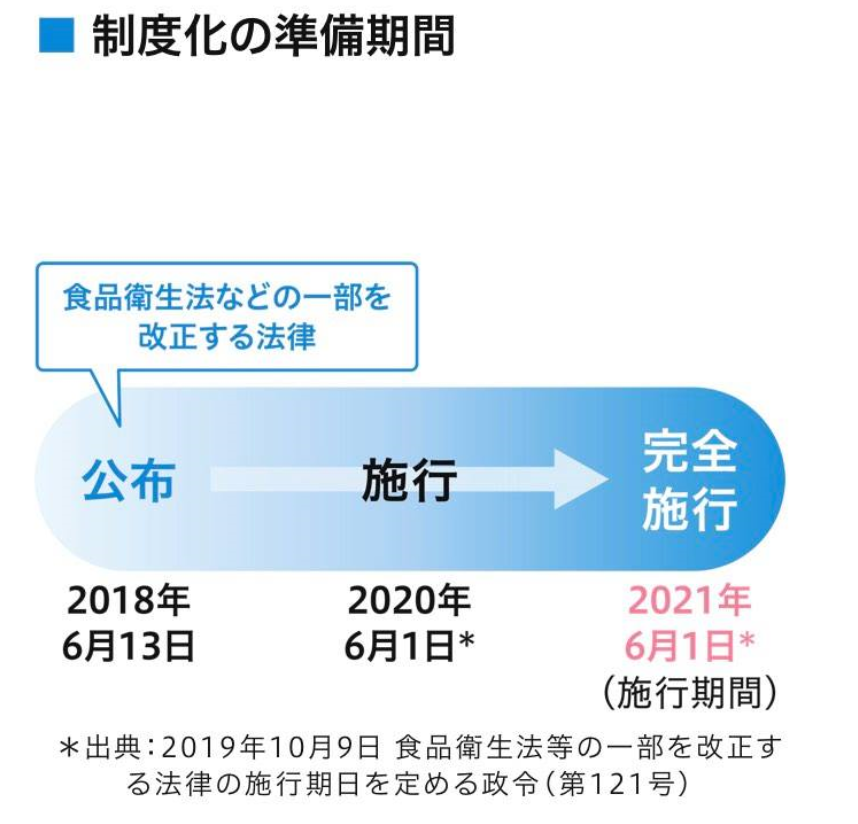 2021年　
　6月1日
出典：2019年10月9日食品衛生法等の一部改正する法律の施行日を定める政令（第121号）
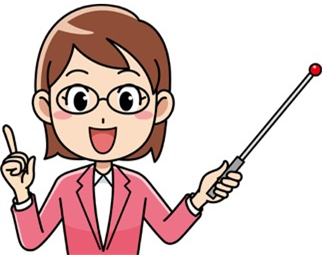 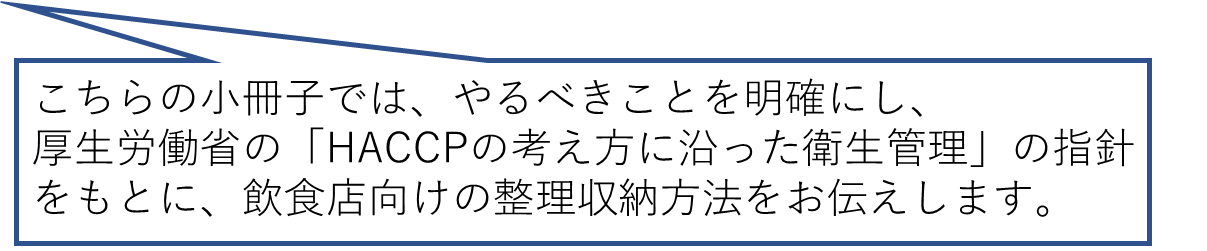 1.HACCPとは
Point
Hazard
Analysis
Critical
Control
危害要因
分析
重要
管理
点
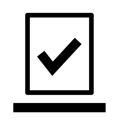 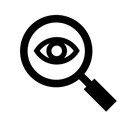 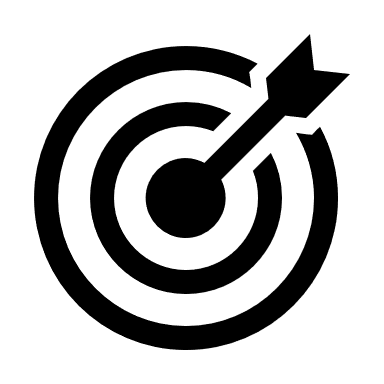 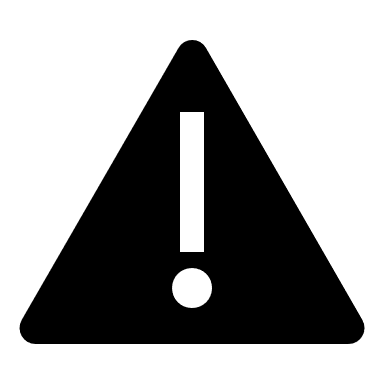 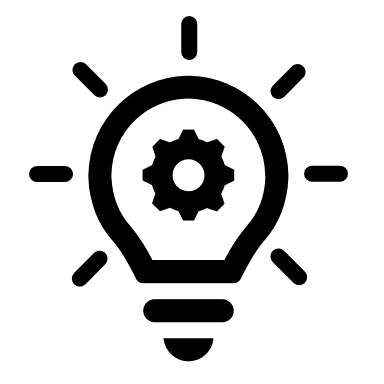 HACCPとは食品の安全を確保するために、食中毒・異物混入を防ぐ方法です。

さらに現在行っている衛生管理の取り組みを「最適化」「見える化」します。

食中毒の原因となる［菌］は 食品以外の場所にもいます。

そのため、まず！飲食店の片づけが行われ、衛生管理がしやすい環境づくり
が必要となります。
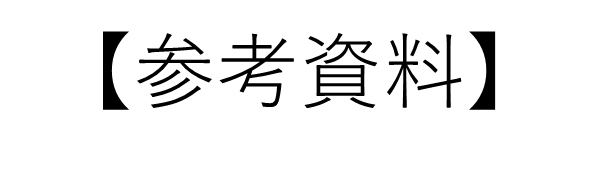 食品衛生法で定められた制度です。　　　　　　　　　　　　これを守らないのは法律違反となります

現時点では、罰則はありませんが、都道府県知事等は、　　　公衆衛生上 必要な措置について、条例で必要な規定を定めることができるとされています

なので、条例違反で罰せられることがあると言えます
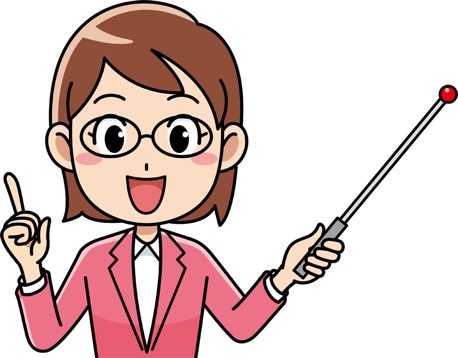 コンプライアンス違反に対しての飲食店の
悪評は、瞬く間に世間に広がるので、                                  
飲食店経営者は重要な取り組みの一つです！
2.制度化する背景
日本は遅れている
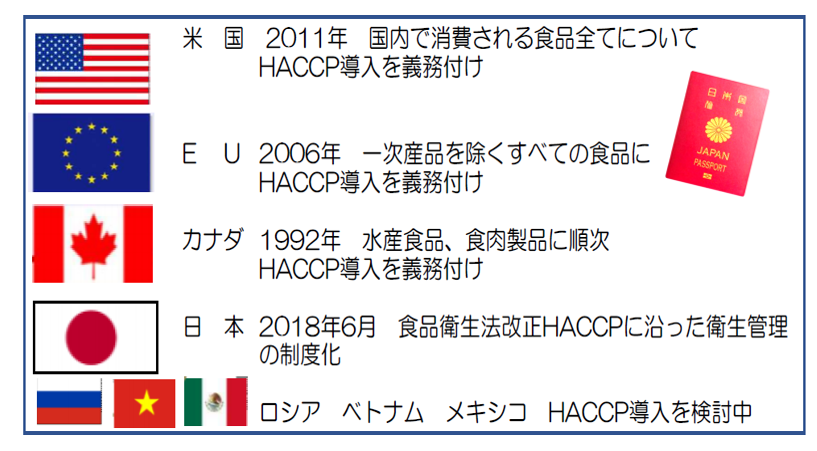 図表：参考 厚生労働省 」第１.２回食品衛生法改正懇談会資料
世界から遅れていた日本のHACCP導入ですが2020年の東京オリンピックと 2025年の大阪万博開催の決定が 大きなキッカケとなりました。
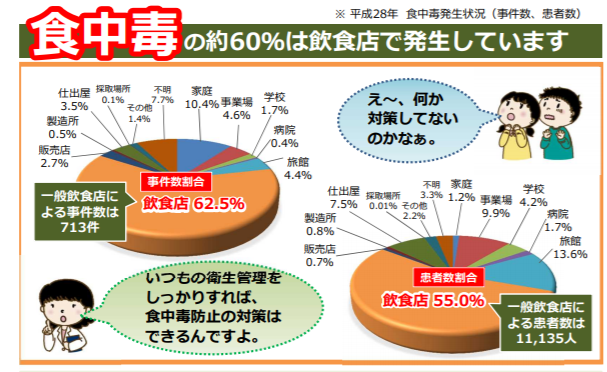 出典：厚生労働省「食中毒統計調査」
3.取り組むべきこと
衛生管理の見える化
記 録・確 認
実  施
衛生管理計画
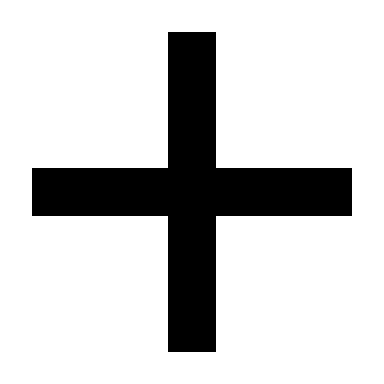 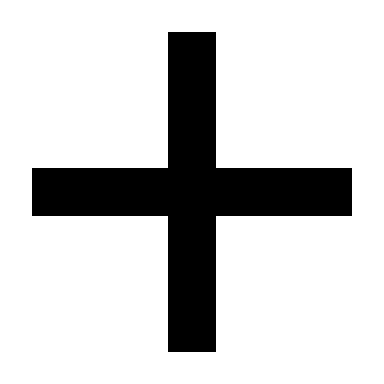 これを実施することが、
制度化で決まったことです！
3.取り組むべきこと
【衛生管理計画】一般的衛生管理のポイント
次の様式に記載している項目について「なぜ管理が必要なのか」理解し、「いつものように」管理し「問題があったときはどうするのか」の対応を考えて記載します。
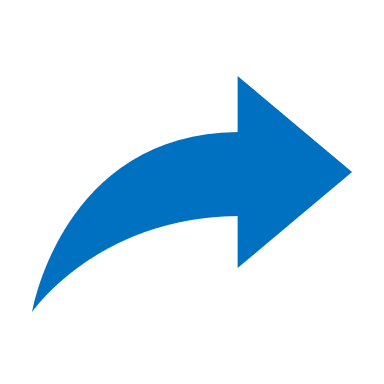 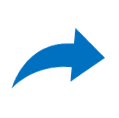 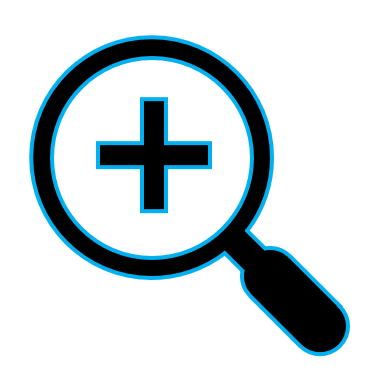 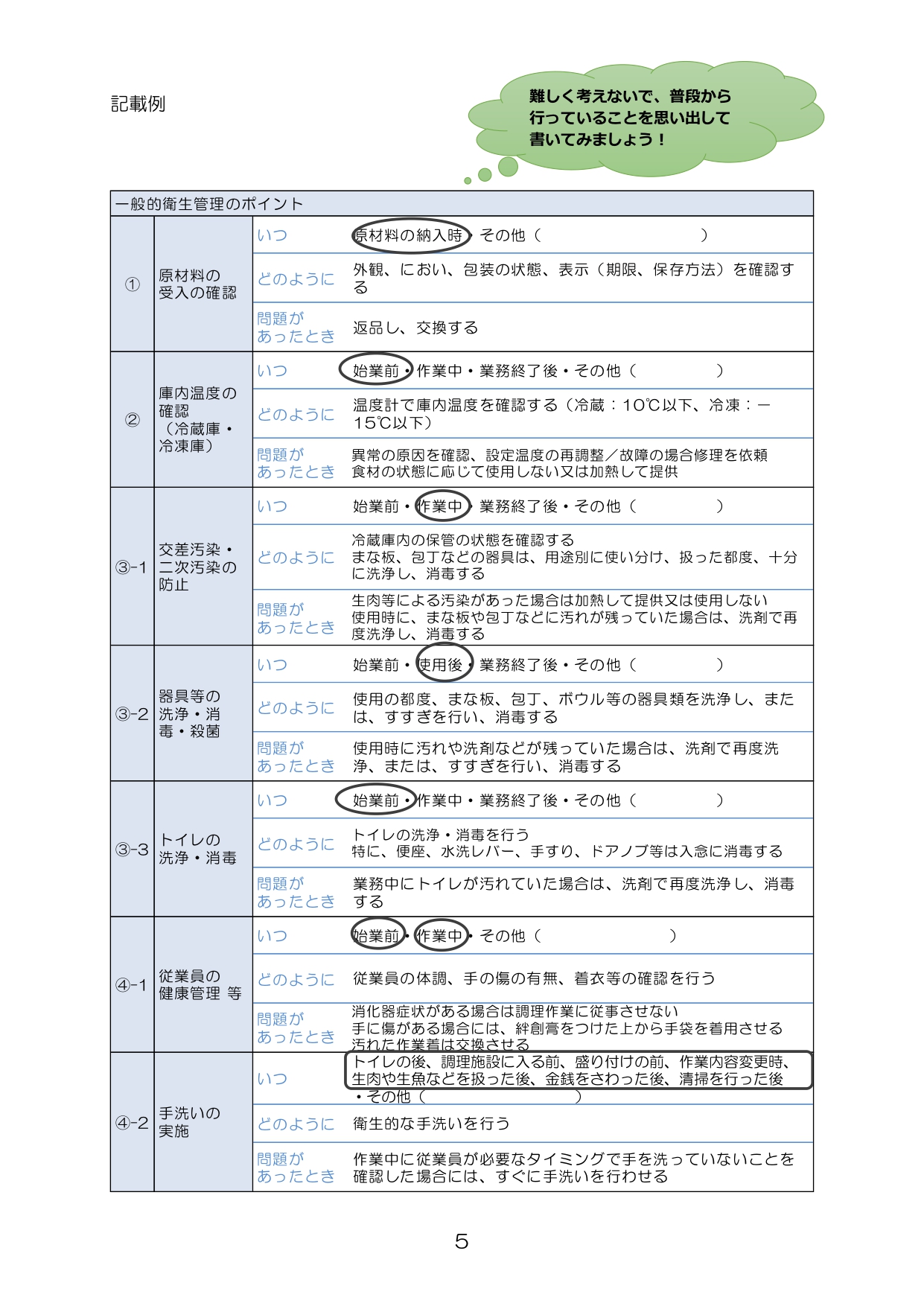 年保存
①原材料の
　　受け入れの確認

②庫内温度計の確認

③-1 交差汚染・
         二次汚染汚染防止

③-2 器具類等の
　    洗浄・消毒・殺菌

③-3 トイレの
　　　　洗浄・消毒

④-1  従業員の
　　　　健康管理など

④-2 手洗い実施
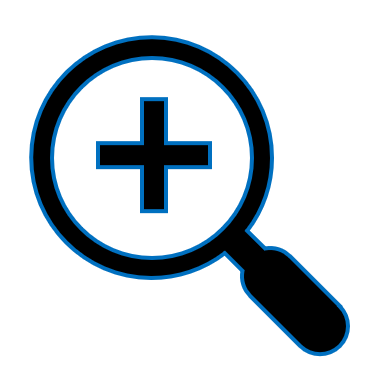 いつ どのように
問題があったとき
出典：公益社団法人日本食品衛生協会
4.一般的衛生管理 重要管理のポイント
【実施】
【重要管理のポイント】
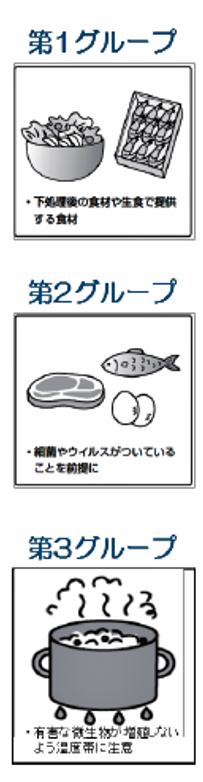 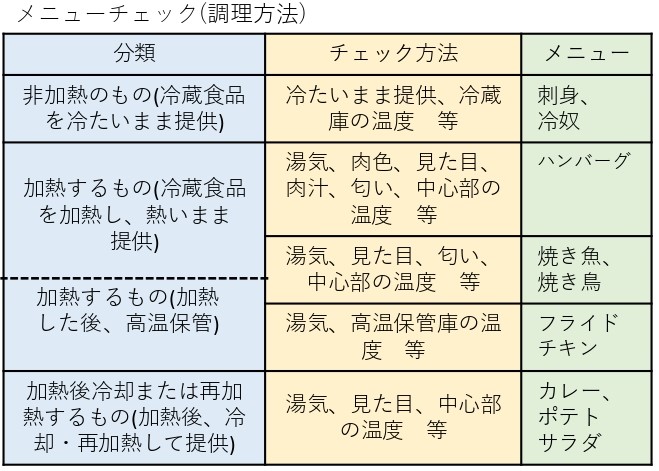 4.重要管理のポイント
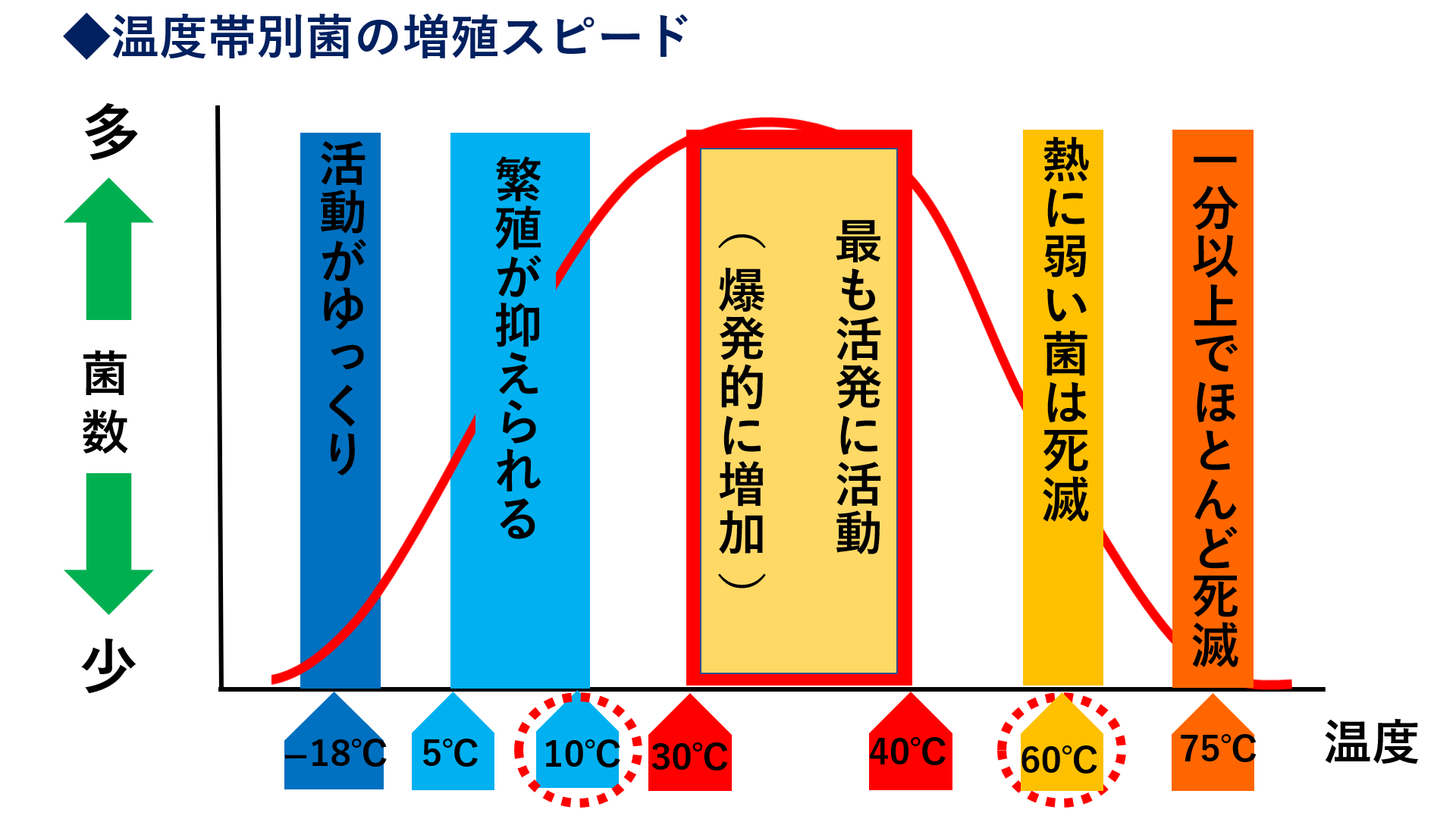 危険温度帯
【参考資料】
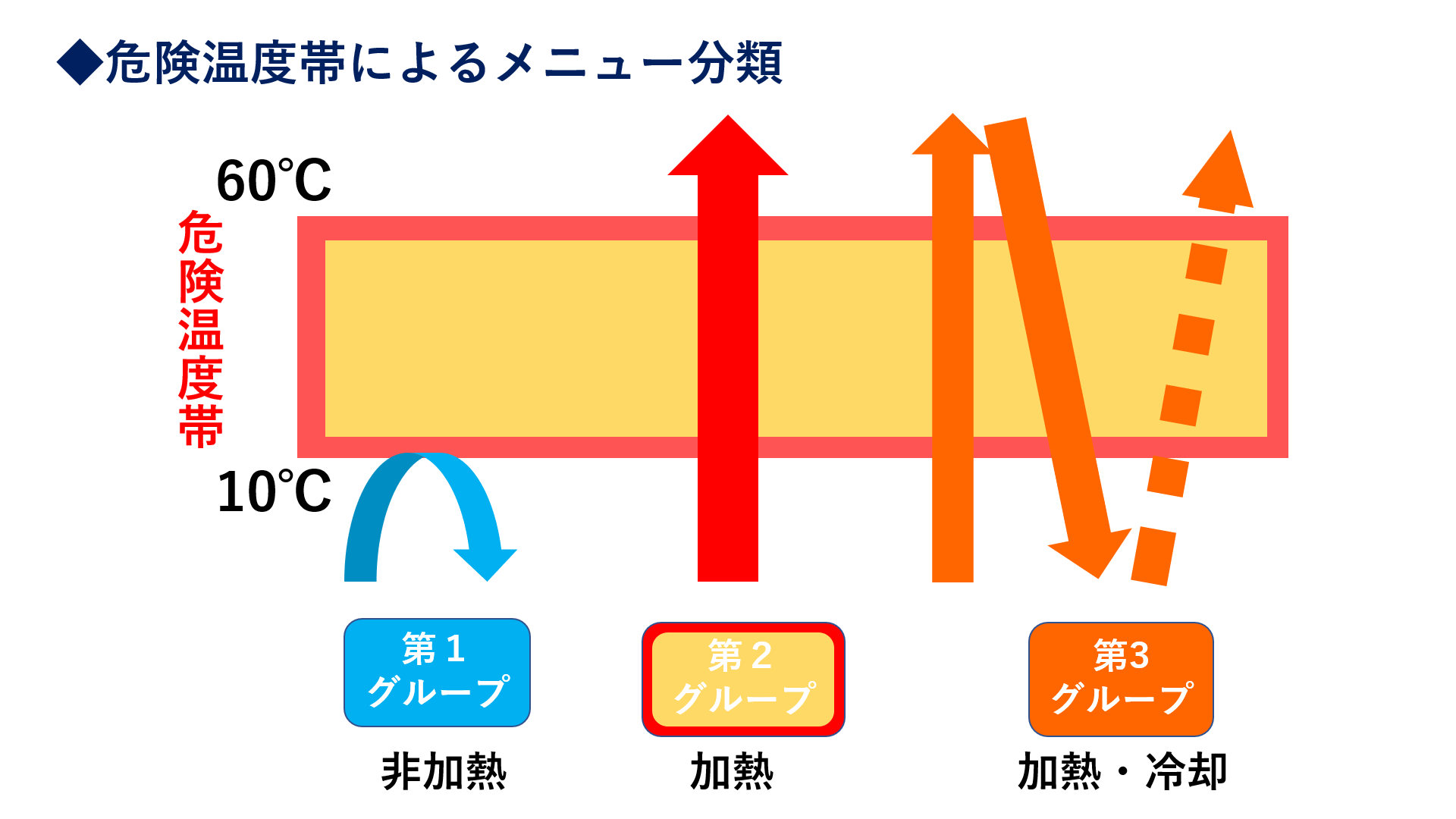 4.重要管理のポイント
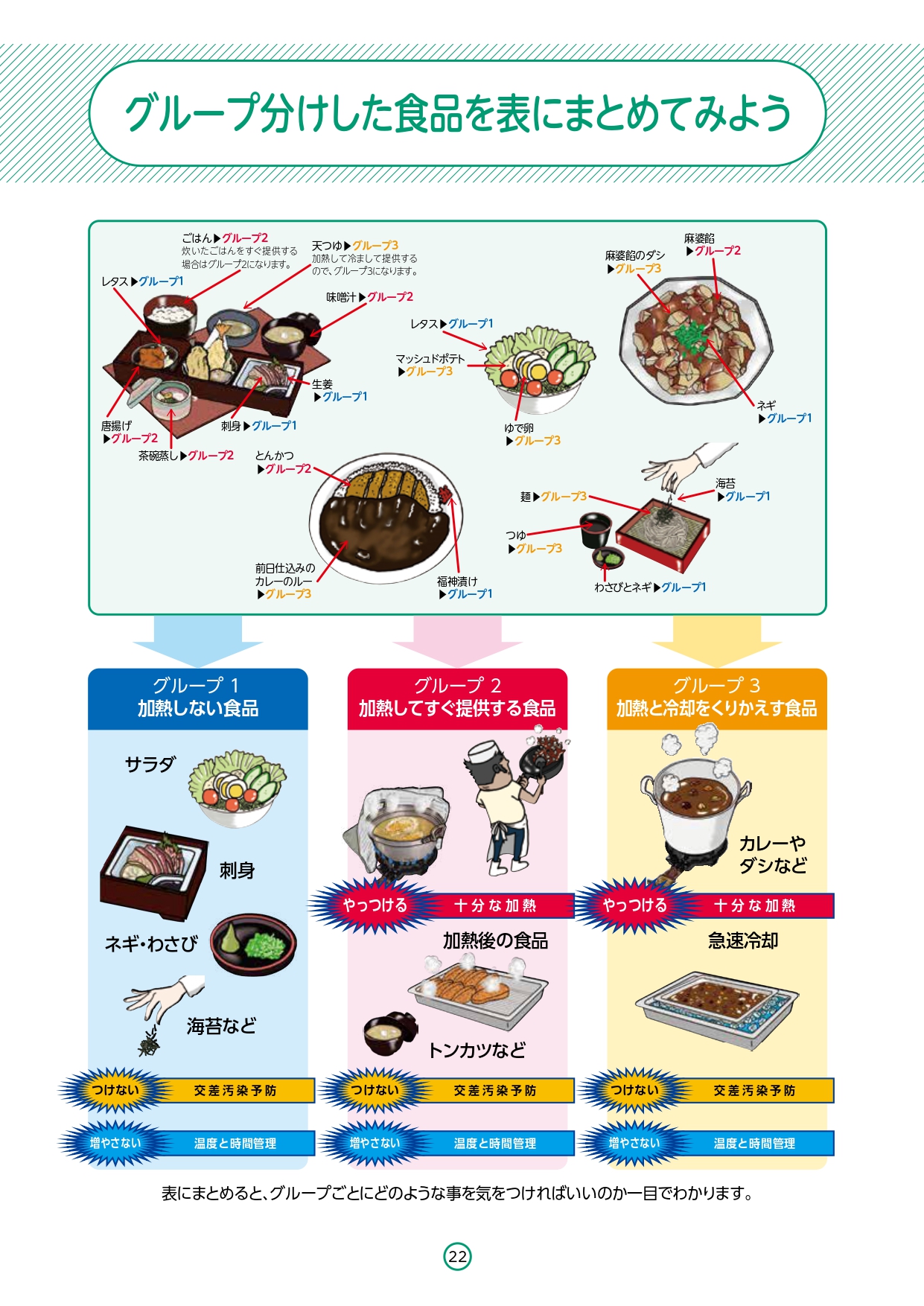 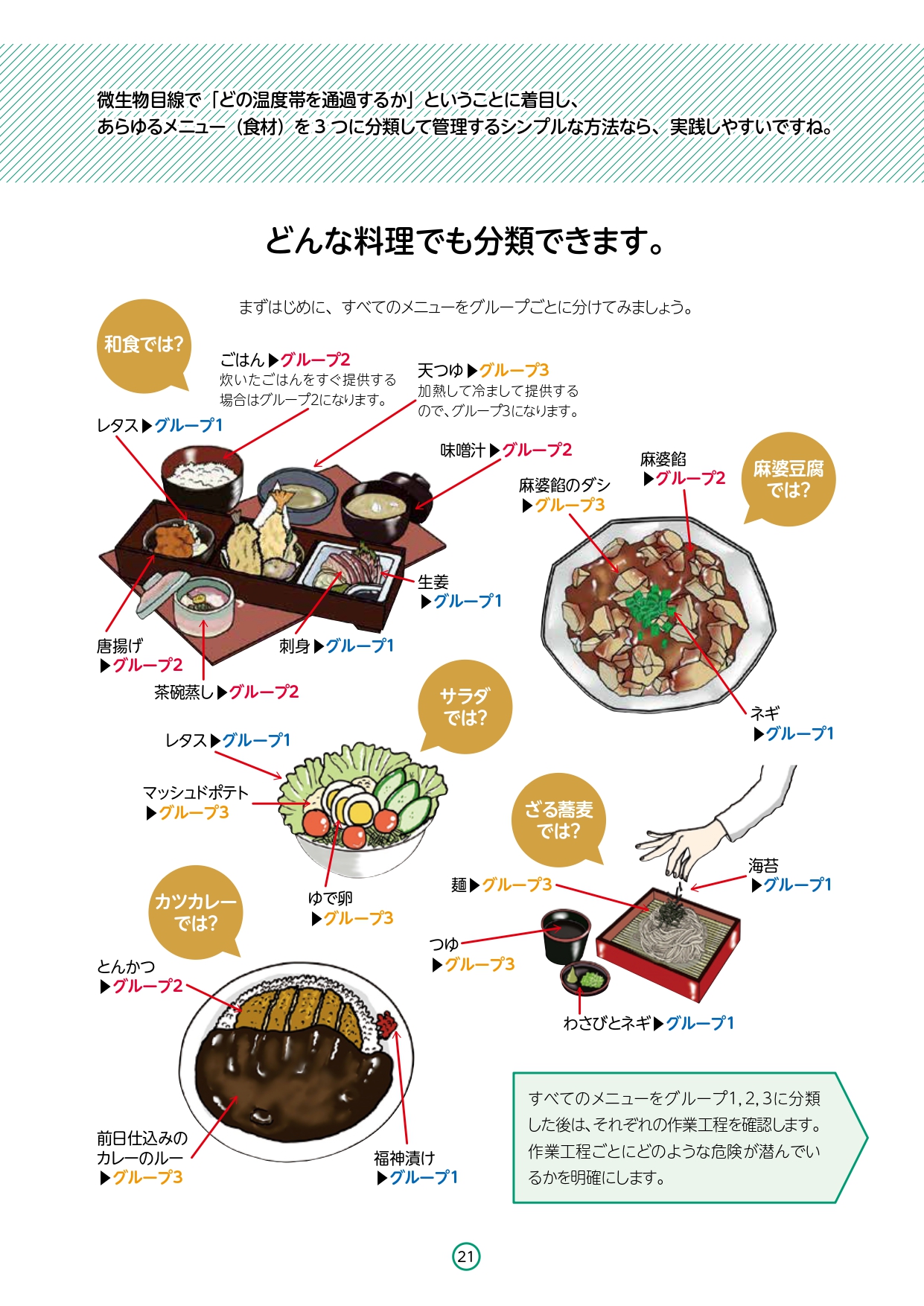 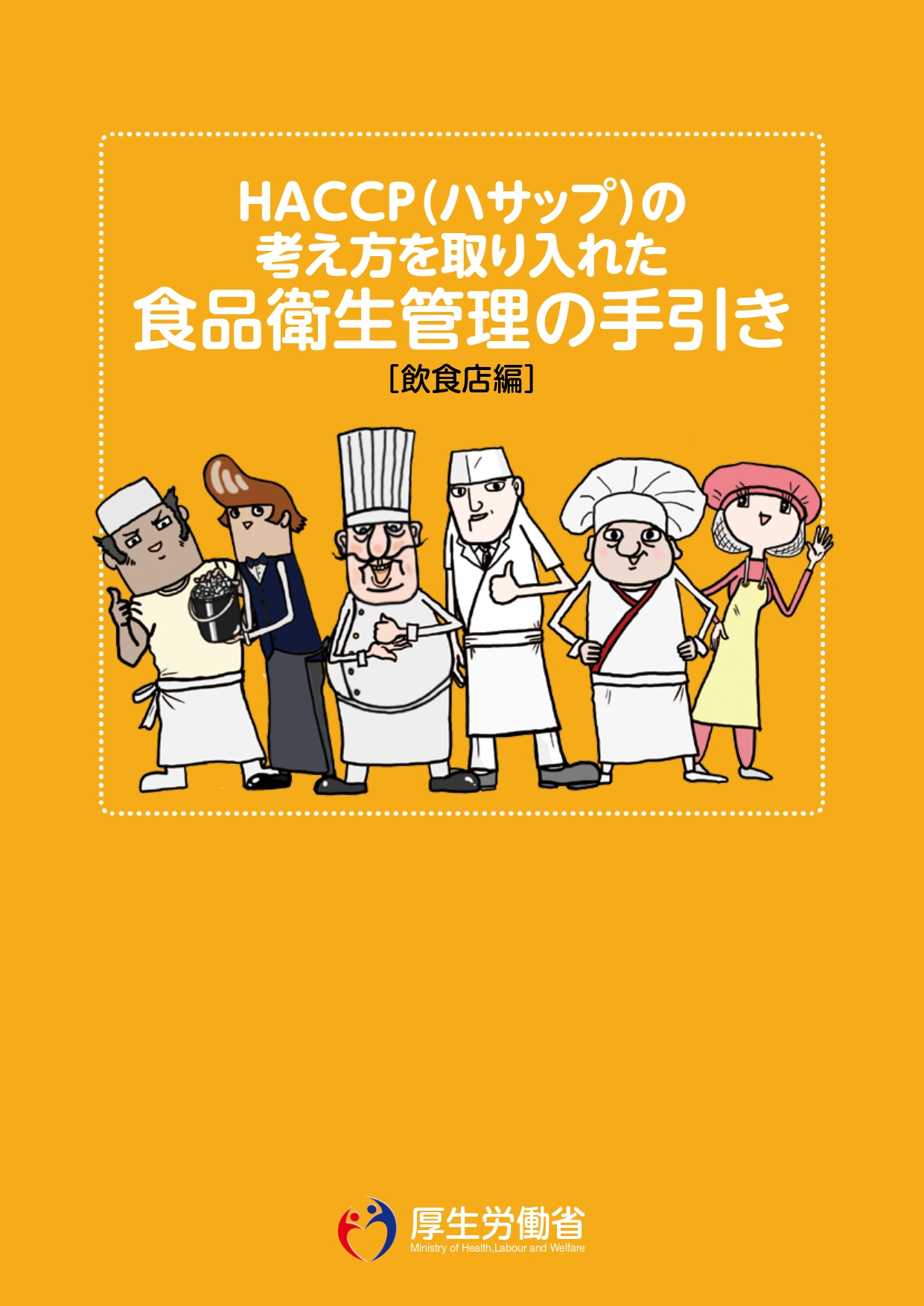 出展：厚生労働省
ホームページ
4.一般的衛生管理 重要管理のポイント
【記録・確認】
全ての記録物に確認者のサインが必要です
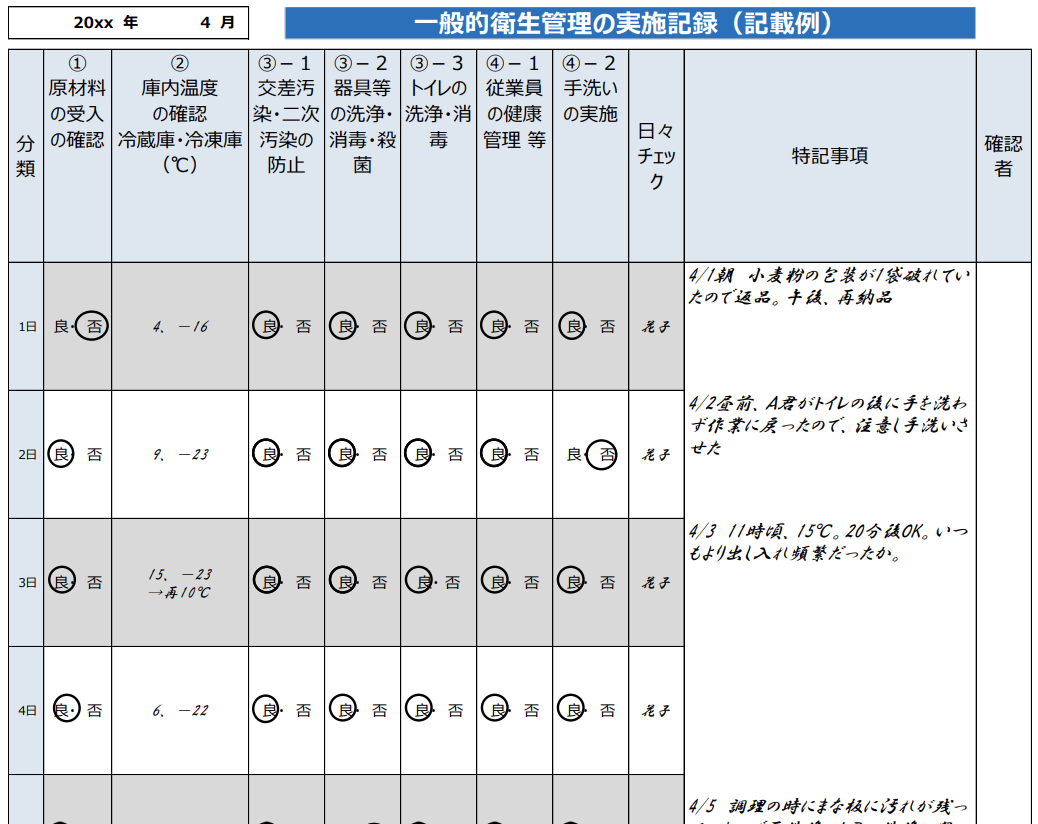 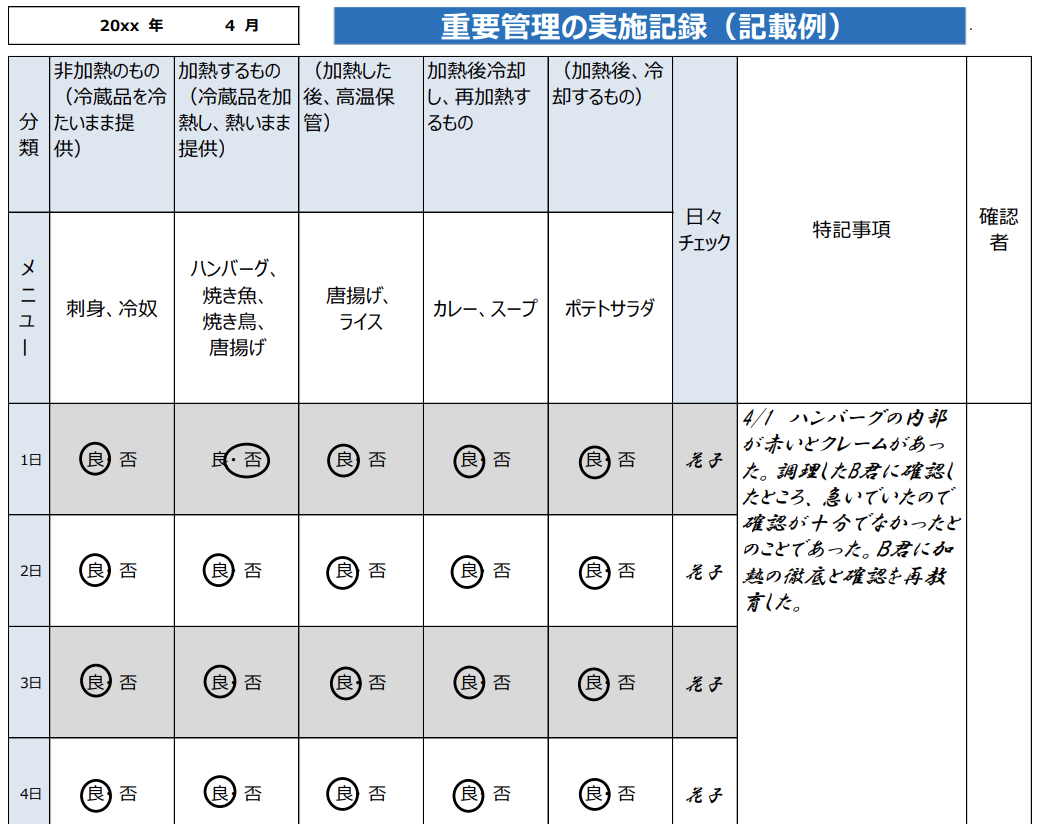 【参考資料】
◆HACCPは7原則12の手順があります
制度化で、7原則７つの手順に取り組んでいます
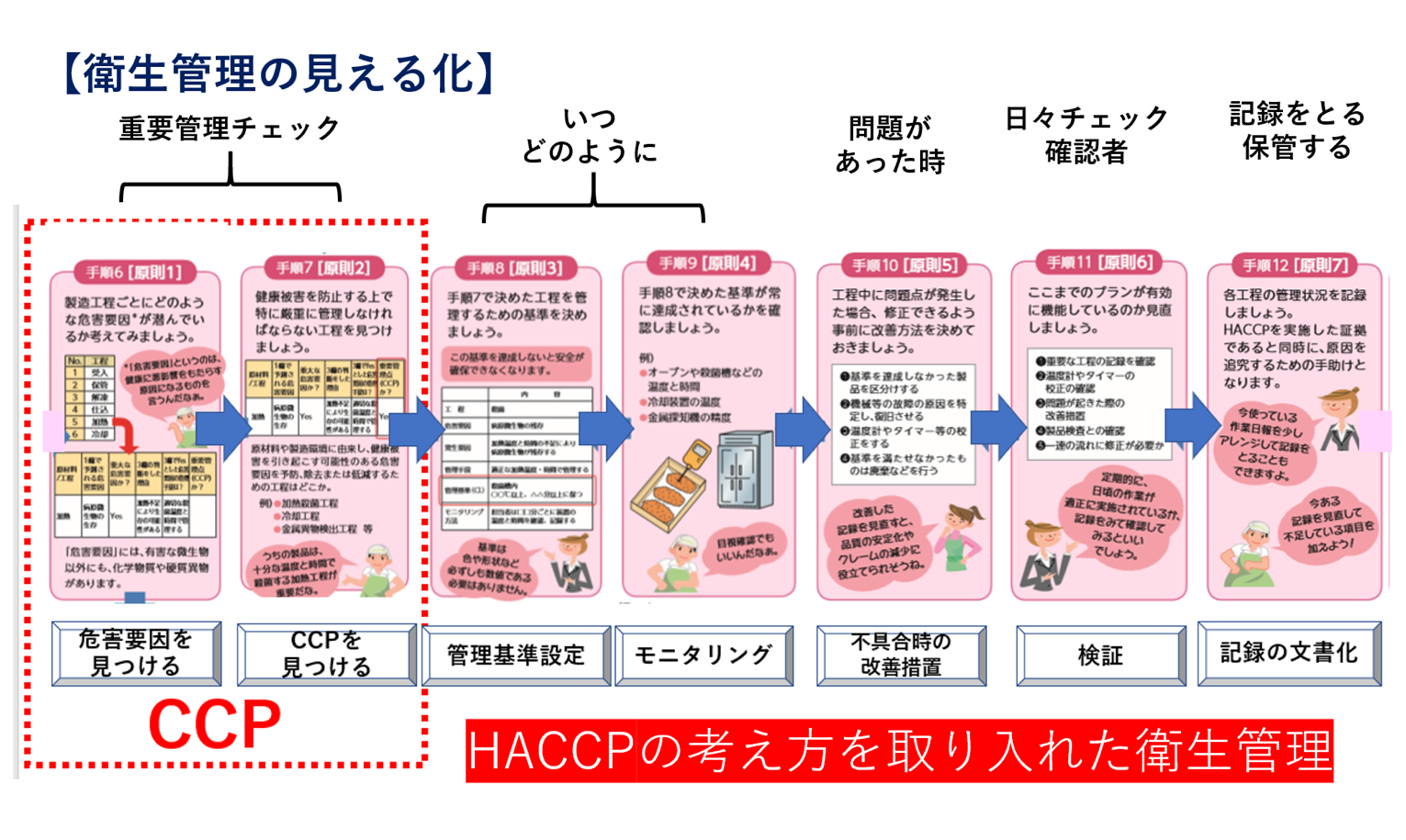 ５.HACCP導入のメリット
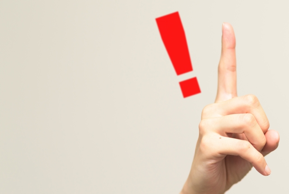 問題点に気づき
解決することが
できる
解決
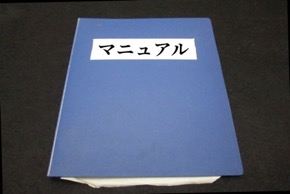 マニュアルを　　　作ることが
できる
従業員がルールを守ることが
できるようになる
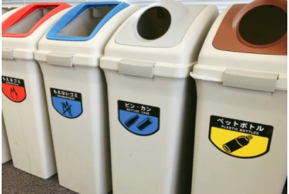 不具合時の 実行の証明（記録する事は作業の見える化になる））
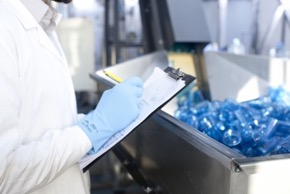 効率化と衛生管理
６.５Sで改善しましょう
食中毒を起こさないために一番必要なのは「清潔」
・清潔レベルを「微生物」レベルで考え そのために洗浄・殺菌を行います。
・維持管理は人間力の育成につながります。
【参考資料】
◆「清潔」と「衛生的」の違い
清潔とは　主観的
　衛生的とは　客観的
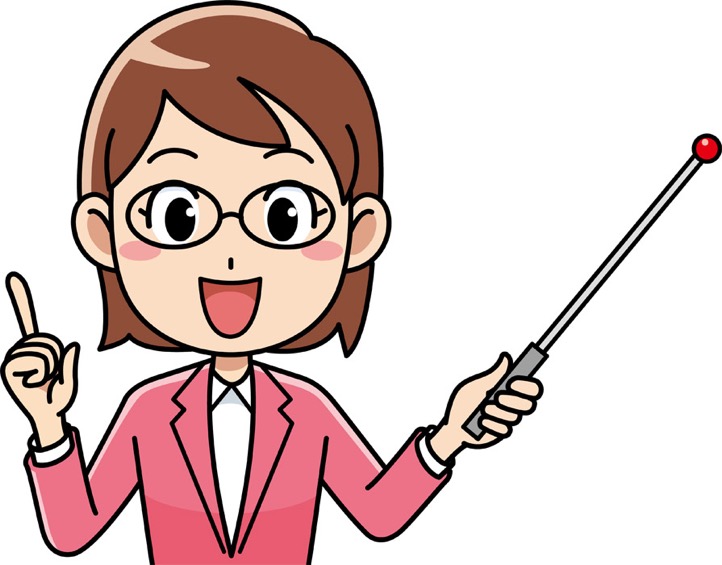 ・自分でキレイにしている時は「清潔」
　
・ルールに従い「清潔さ」を維持している時は「衛生的」
あなたのお店の 危険度チェック
当てはまるものすべてにチェックを入れてください
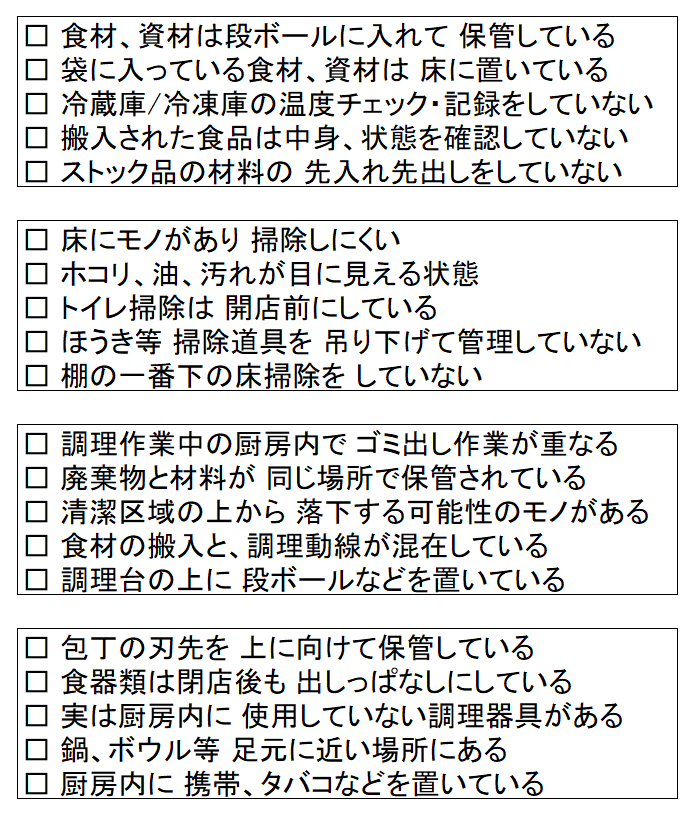 A



B
C



D
点
チェックの数  × １問５点
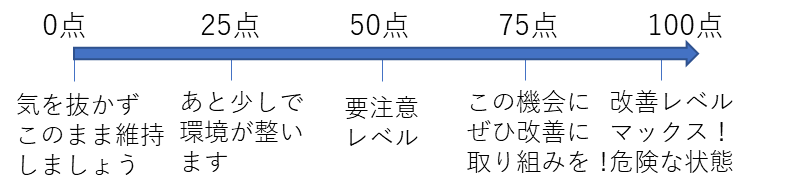 A:  原材料の管理
経費削減にもなります
B:  掃除 / 道具管理
衛生的な管理が重要です
C:  動線 / 交差汚染
清潔 /汚染が交差しない
D:  器具類の管理
虫/鼠/微生物から守ります
７.「清潔区域」意識していますか？
清潔区域と汚染区域が交わらないようにしましょう
材料の搬入  /  材料の洗浄
更衣室　トイレ  /  外部と接する場所
汚染区域
冷蔵庫・冷凍庫  /  調理の下準備
ドリンクコーナー
準清潔区域
清潔区域
生で提供する調理  /  加熱する調理
盛り付け  /  包装
準清潔区域
配膳  /  販売商品の袋詰め
汚染区域
洗い場  /  ゴミ出し / 出荷
８.食材の保管方法
・段ボール、トロ箱を調理台に置かない
・交差汚染(※)をしない
※交差汚染：汚染している可能性のあるものが　清潔ゾーンと交差すること
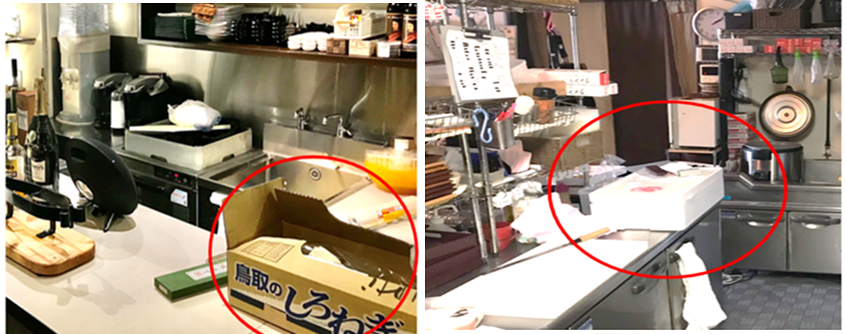 受入場所を確保しましょう
８.食材の保管方法
食材の保管は段ボールから出しましょう
・調味料の開封日・使用期限を記入

・種類ごとに保存場所を分ける

・運搬されてきた箱を使わない

・食材は保管容器に移す

・先入れ先出し管理
　(賞味期限の早いものから使う)
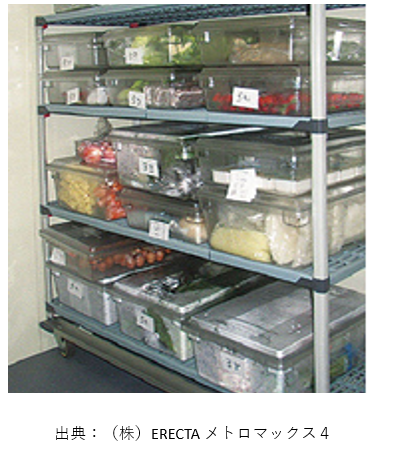 画像提供：エレクター株式会社
８.食材の保管方法
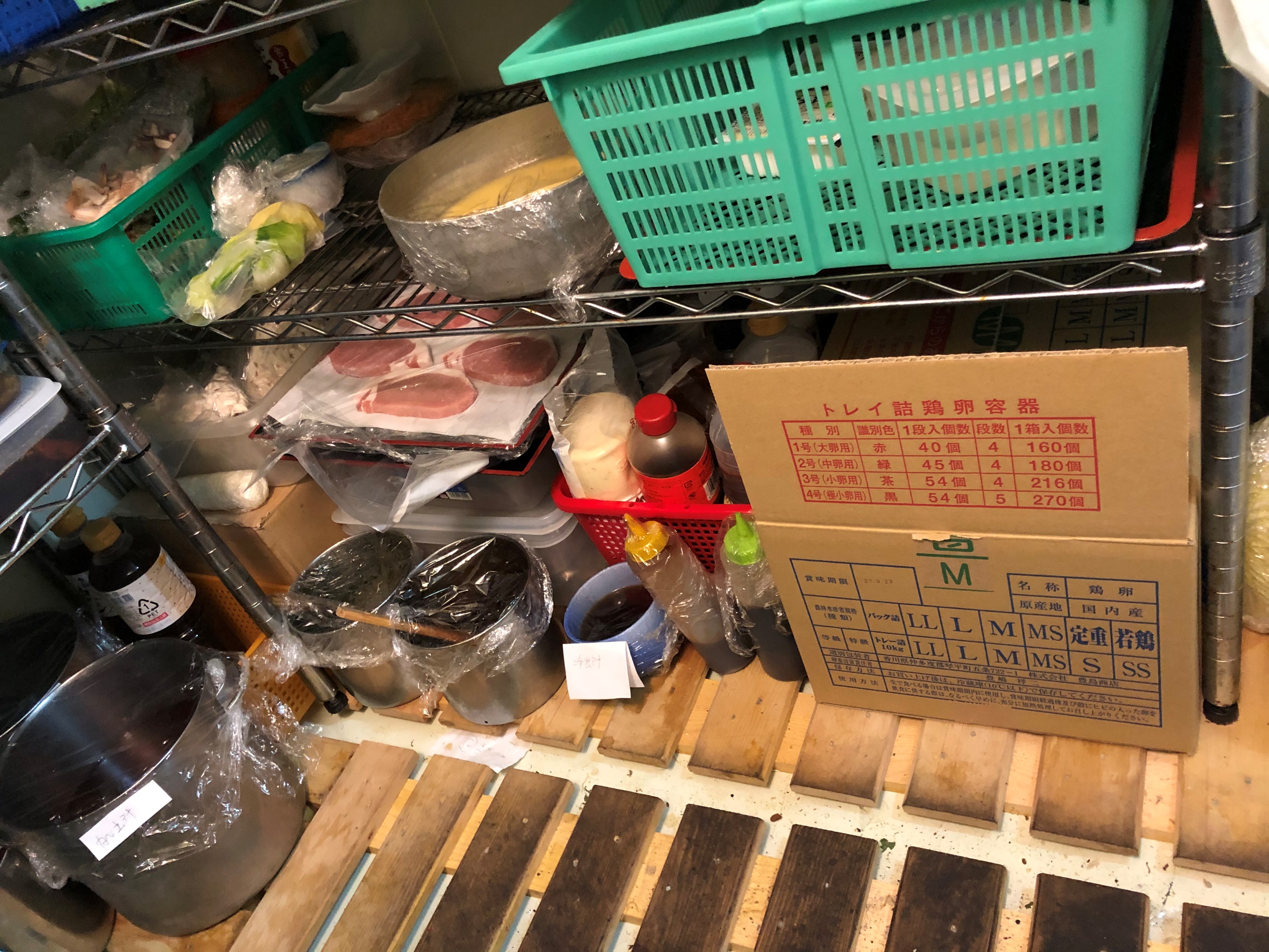 冷蔵庫の保存場所を決めましょう
　
・冷蔵庫の中に段ボールをそのまま入れない
・生で提供するものは  冷蔵庫の上段管理にする
　　例）サラダ、果物など「火」を通さないモノ
　　　　  刺身、豆腐、ポテトサラダなど調理済みのモノ
交差汚染しない
温度管理をする
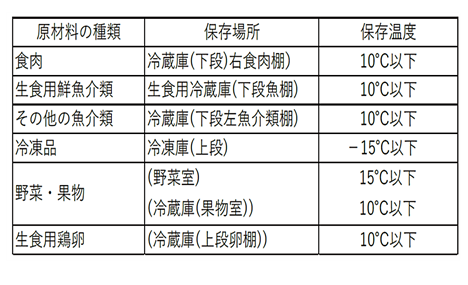 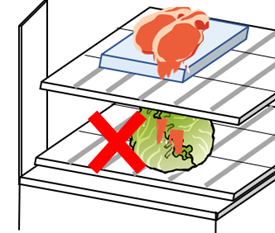 ８.食材の保管方法
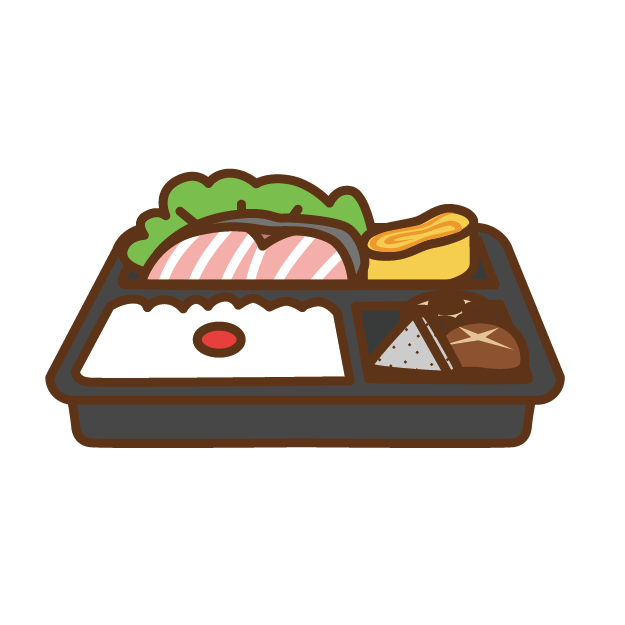 食材の保管場所の高さに気を付けましょう
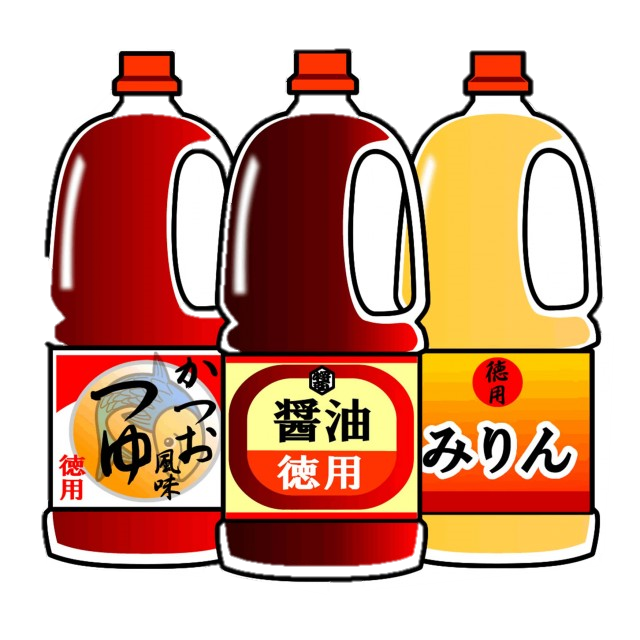 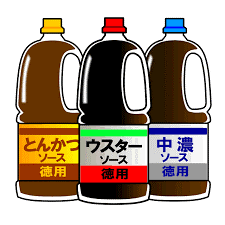 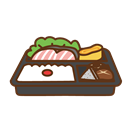 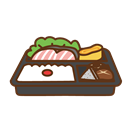 盛り付けは床面より
60cm以上の高さでする
60㎝以上
・調味料など 食材は床面60㎝以上の高さに置きましょう
　どうしても無理な場合は30㎝以上の高さに置きます
　紙製包材の食材（調味料等）は60㎝以上の高さに保管します
60㎝
（30㎝）以上
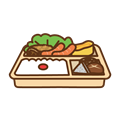 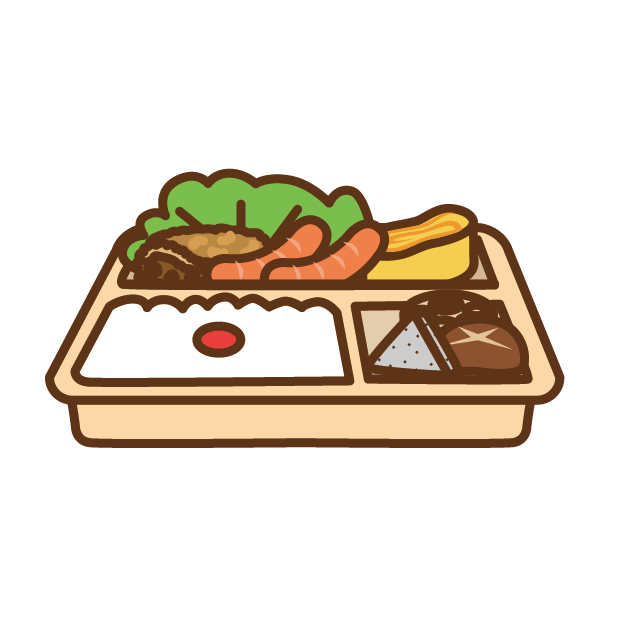 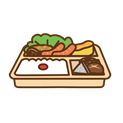 ９.器具類（什器）の保管方法
バット・ボウル・鍋などは逆さに向ける
フードパックは床面　　  　
60㎝以上に保管　　　　　※床置き禁止
使用しない食器・器具　　類は収納ケースなどに　　収納する
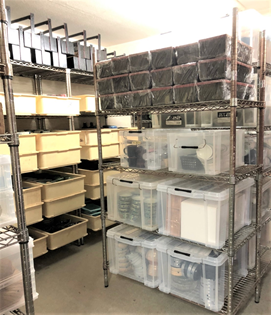 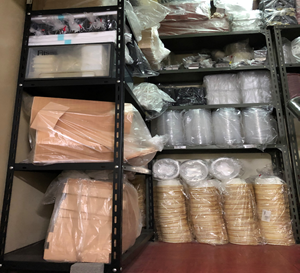 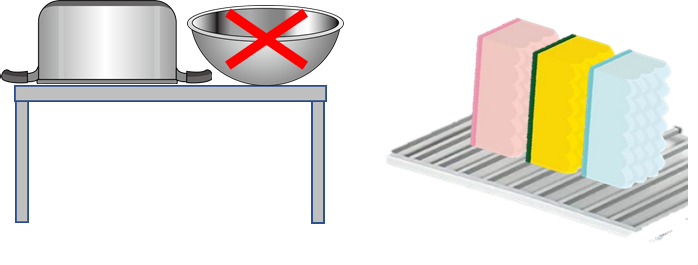 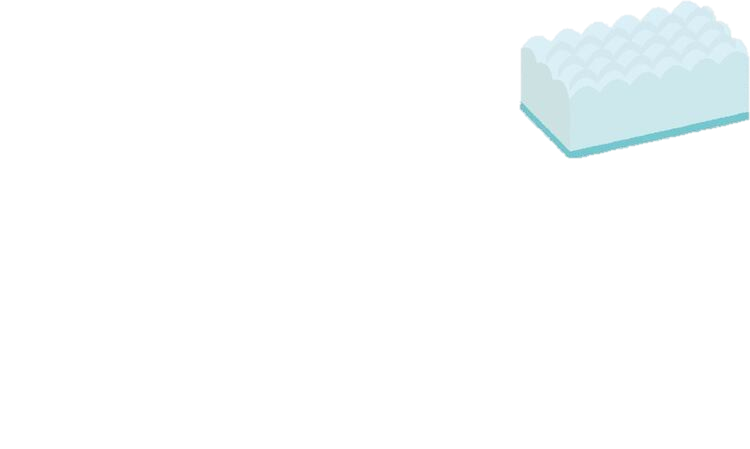 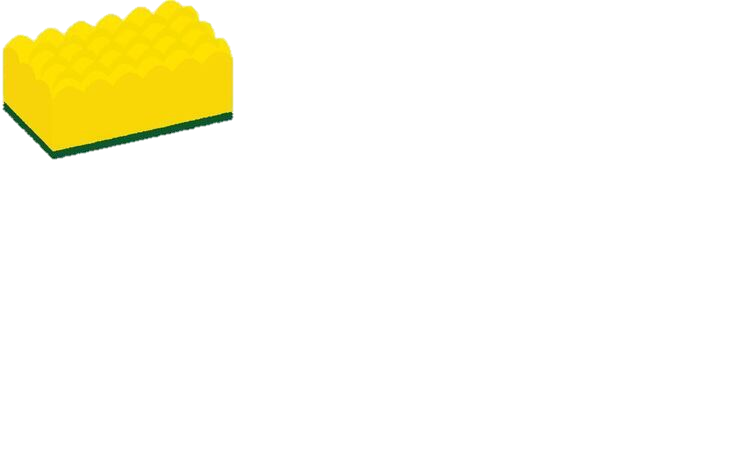 まな板や、スポンジ　　等は用途別に色分け　　し立てて乾燥させる
扉付き収納庫用途別に扉がある
食器 器具の保管
　 場所に扉がある
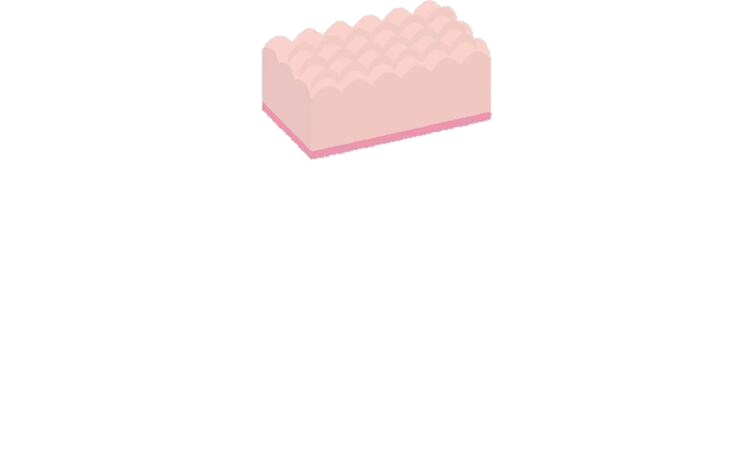 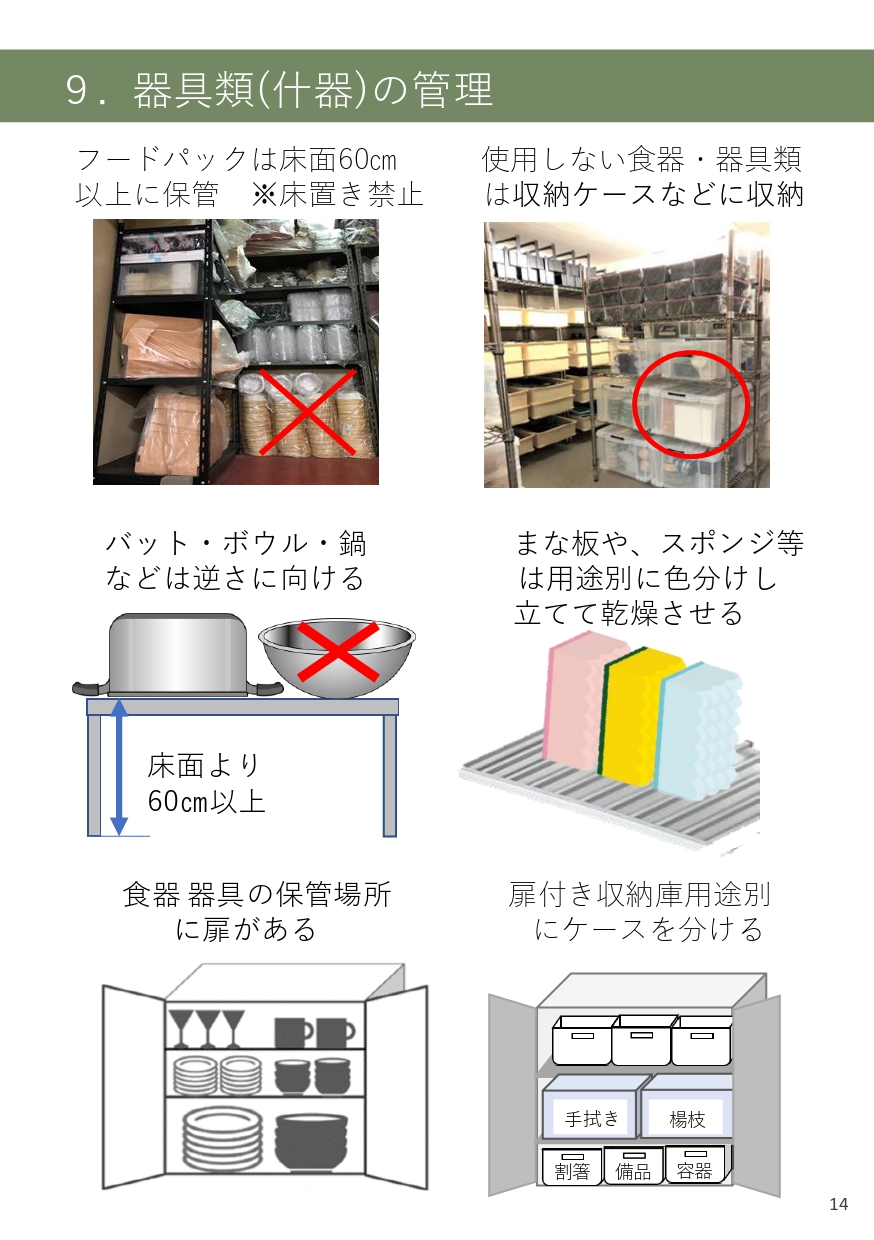 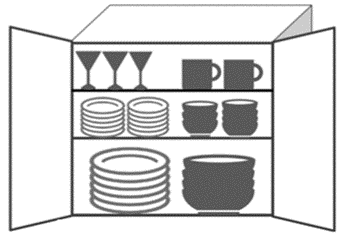 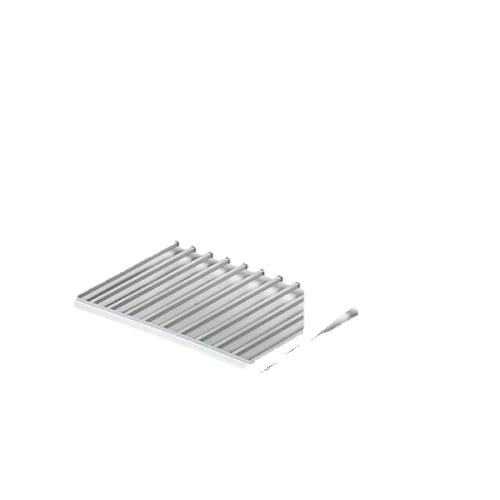 ９.器具類（什器）の保管方法
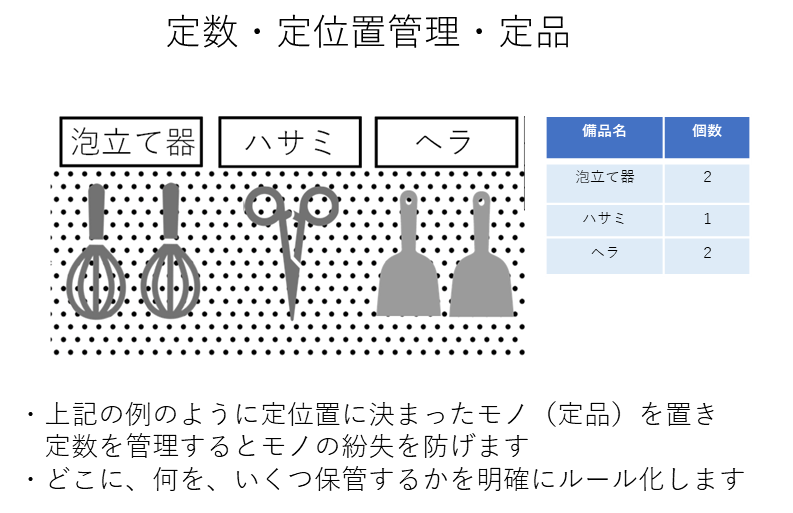 ９.食材の保管方法
職場環境を整えるためにはこの３定が必須です
定位
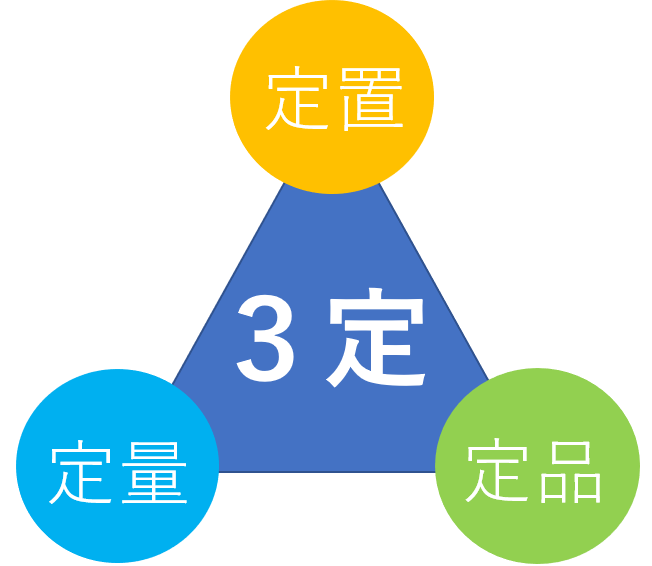 定位：

定品：

定量：
10.台、棚板の高さ
跳ね水による汚染、巻き上げによる異物混入、土壌菌汚染
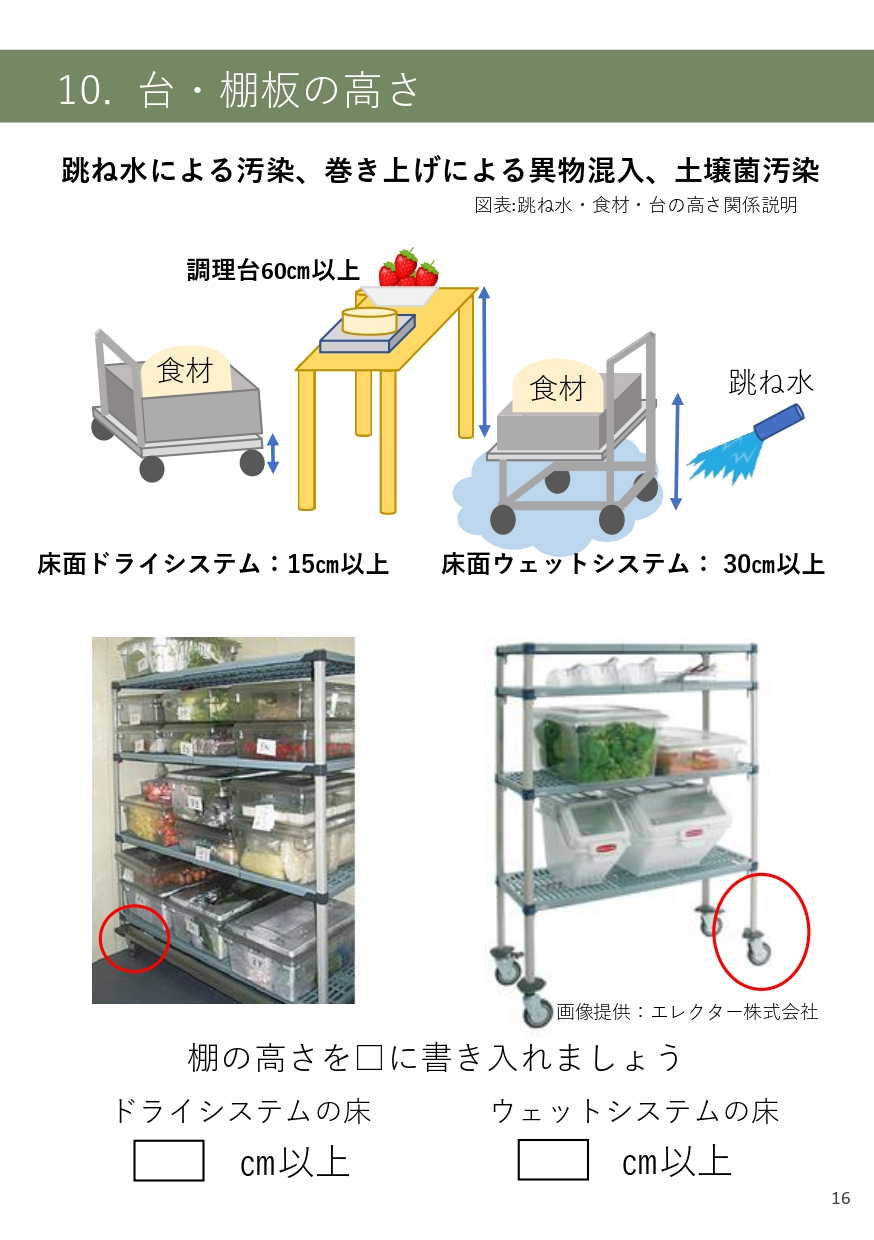 図表:跳ね水・食材・台の高さ関係説明
10.台、棚板の高さ
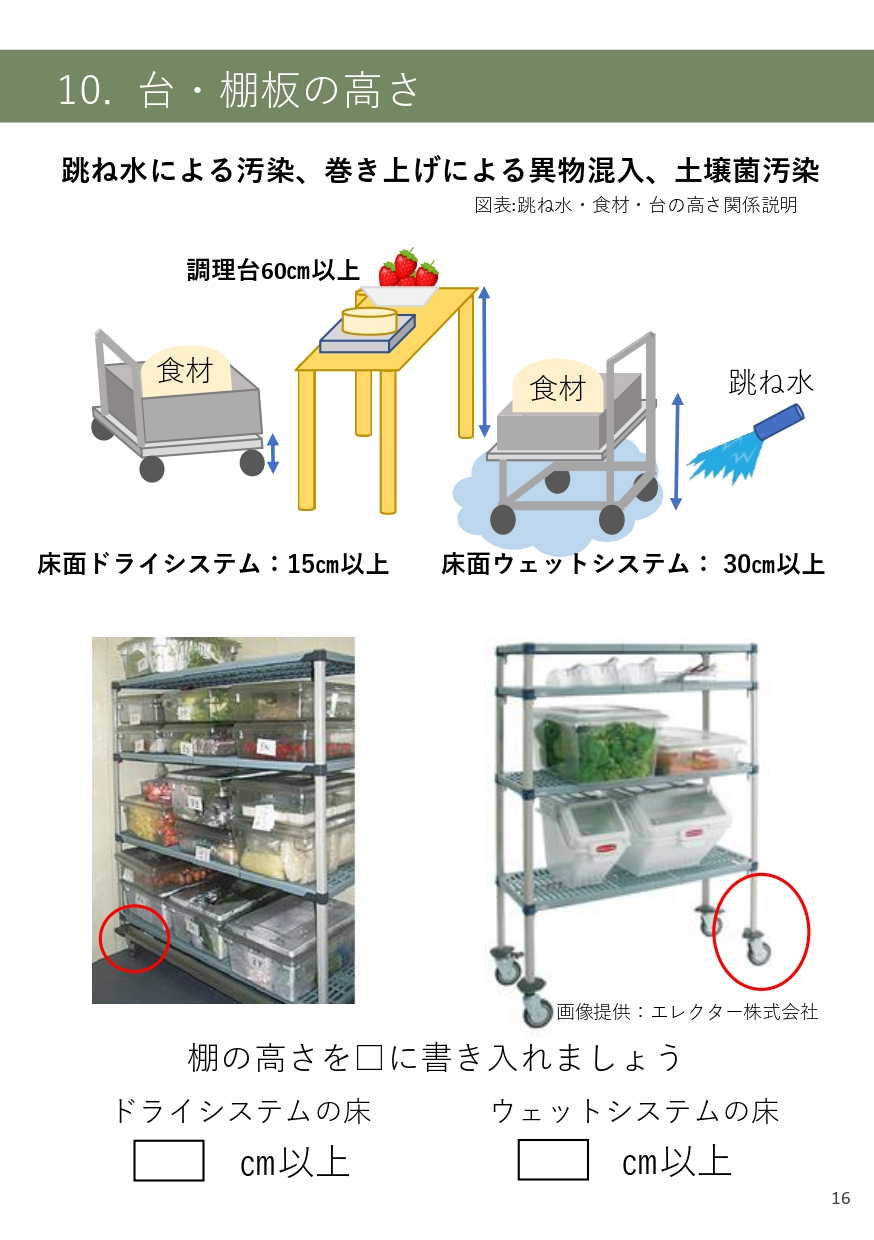 11.清掃道具・ユニフォーム管理
・風通しをよくするために吊り下げて保管しましょう
・場所で使い分けるようにしましょう
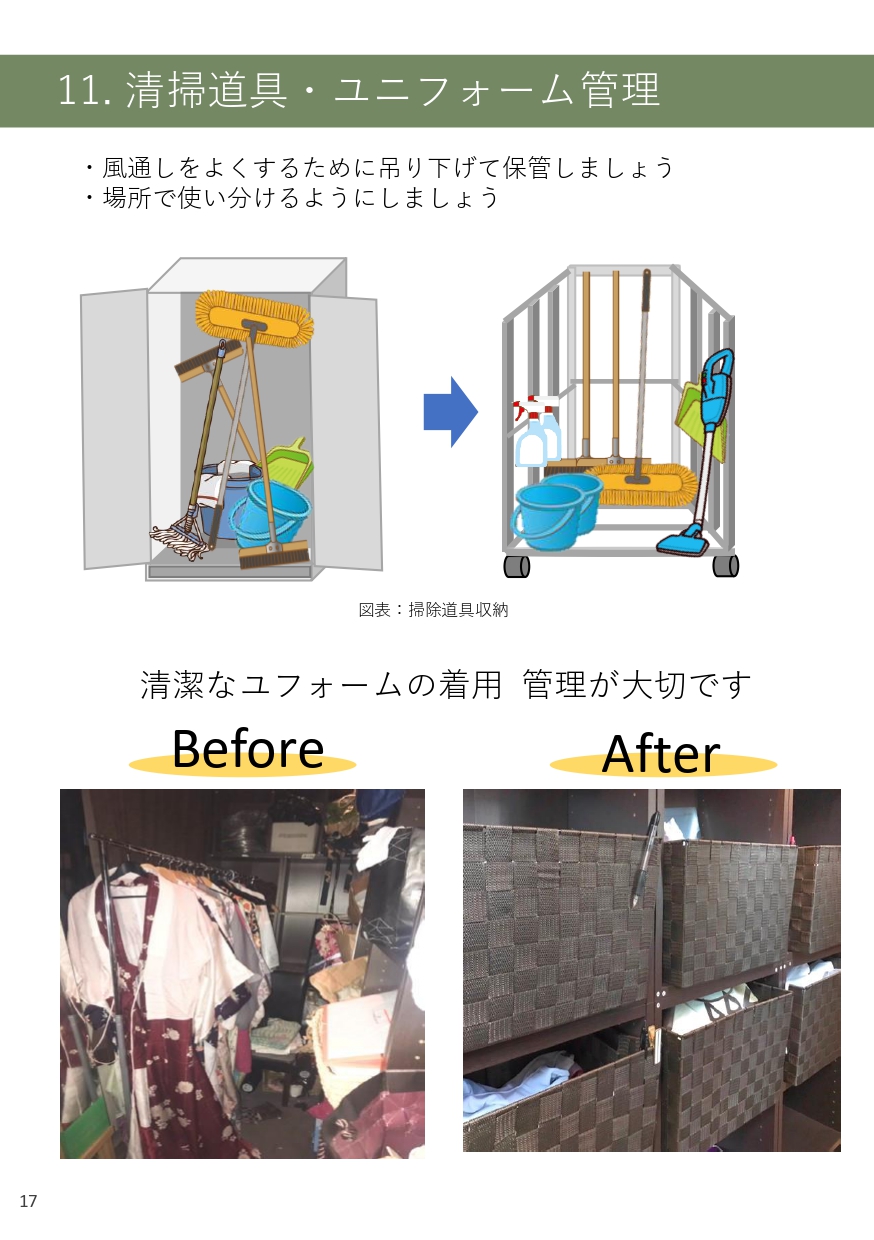 図表：掃除道具収納
11.清掃道具・ユニフォーム管理
清潔なユフォームの着用  管理が大切です
Before
After
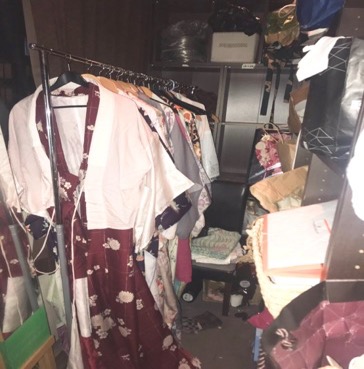 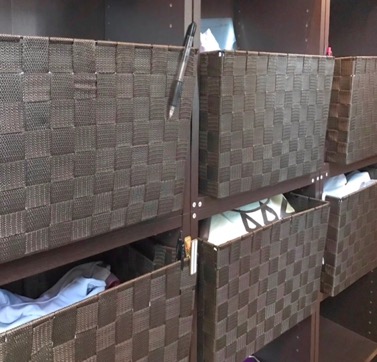 12.清潔な店舗とお客様目線
・飲食店に関係のないモノを徹底的になくしましょう
・お客様の目線で店内を再確認しましょう
　　例）入口から画像を撮って 確認してみる
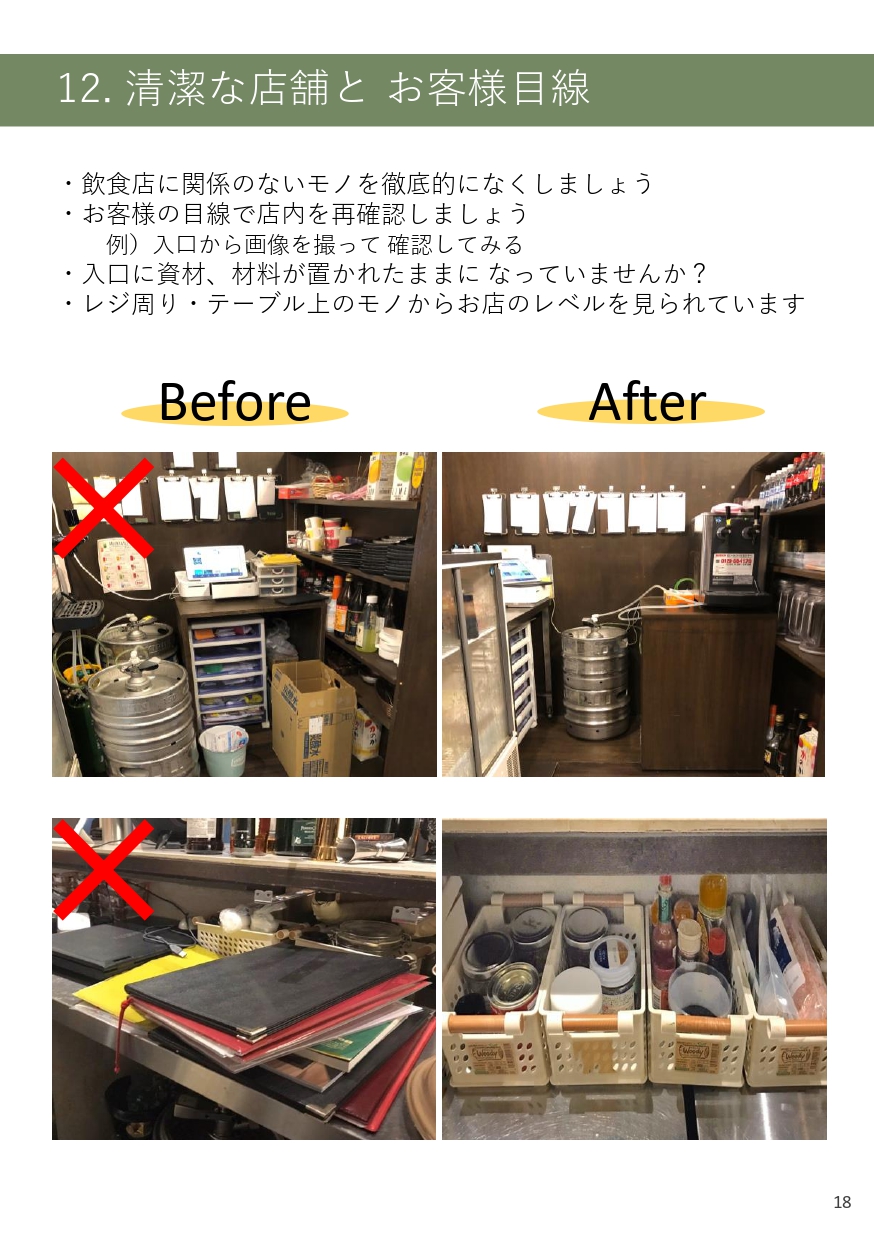 12.清潔な店舗とお客様目線
・入口に資材、材料が置かれたままに なっていませんか？
・レジ周り・テーブル上のモノからお店のレベルを見られ
　ています
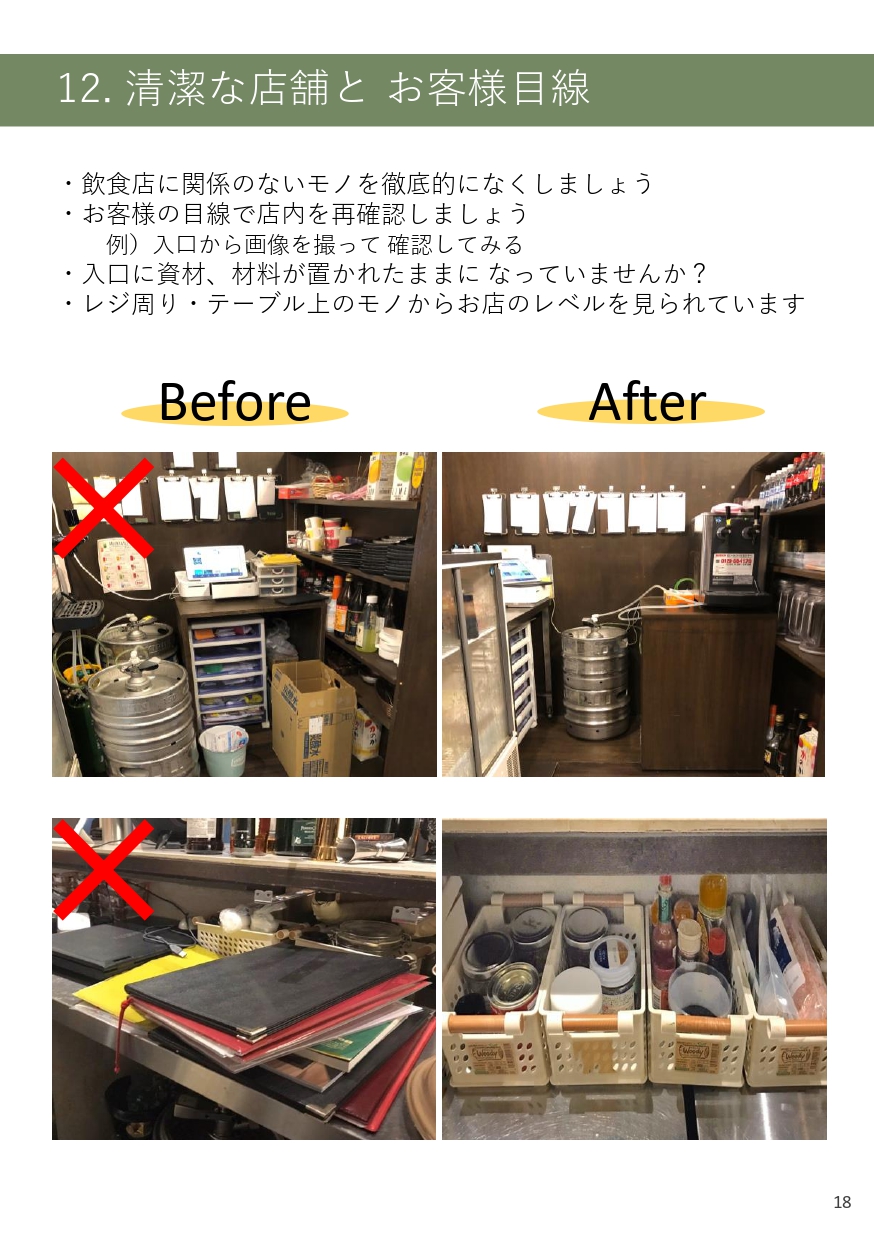 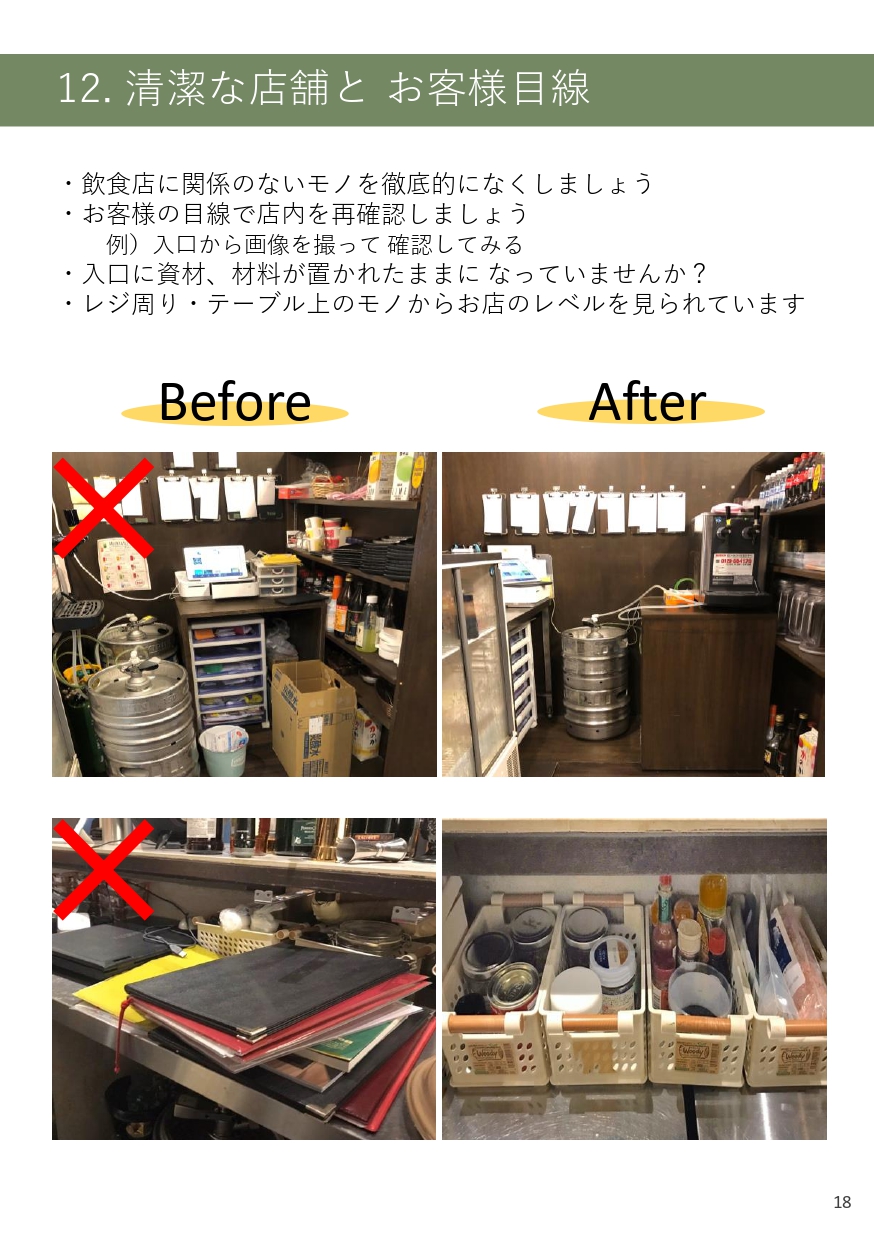 13.習慣化の仕組み作り
「しつけ」とは習慣づけることである
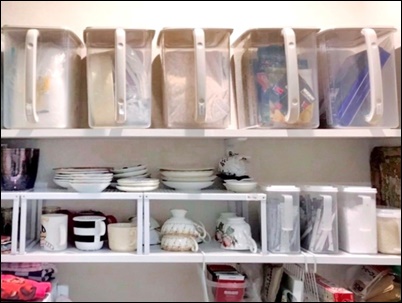 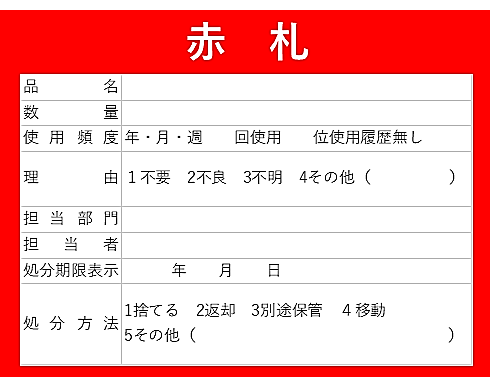 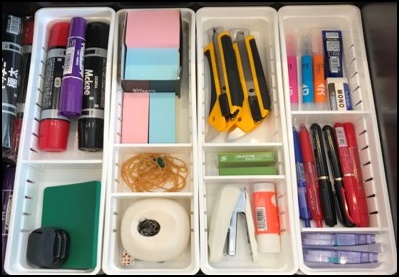 従業員の教育プログラムはありますか？

休憩室の使い方などにルールはありますか？
廃棄の期限、責任者は
決まっていますか？

赤札で要らないモノを
判断しやすくしましょう
ラベリングをし、誰でも元に戻せる仕組みと、使ったら元に戻す習慣作りしましょう。
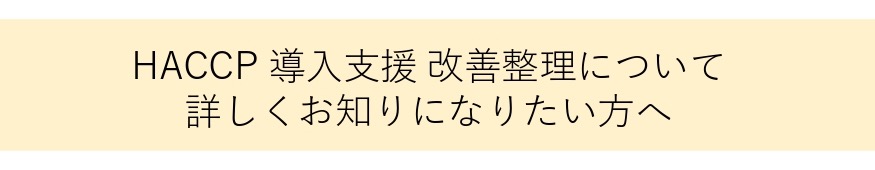 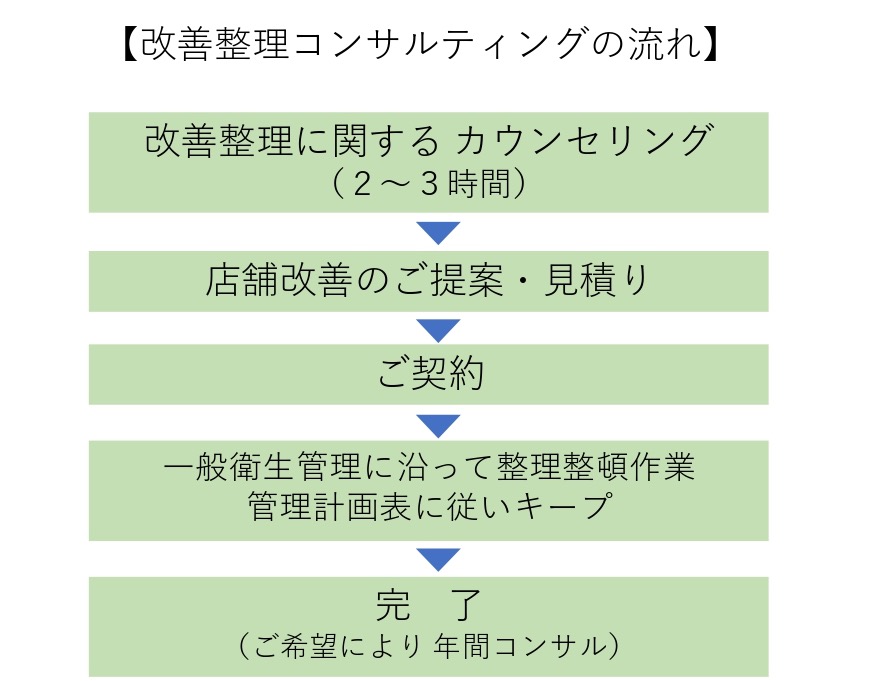 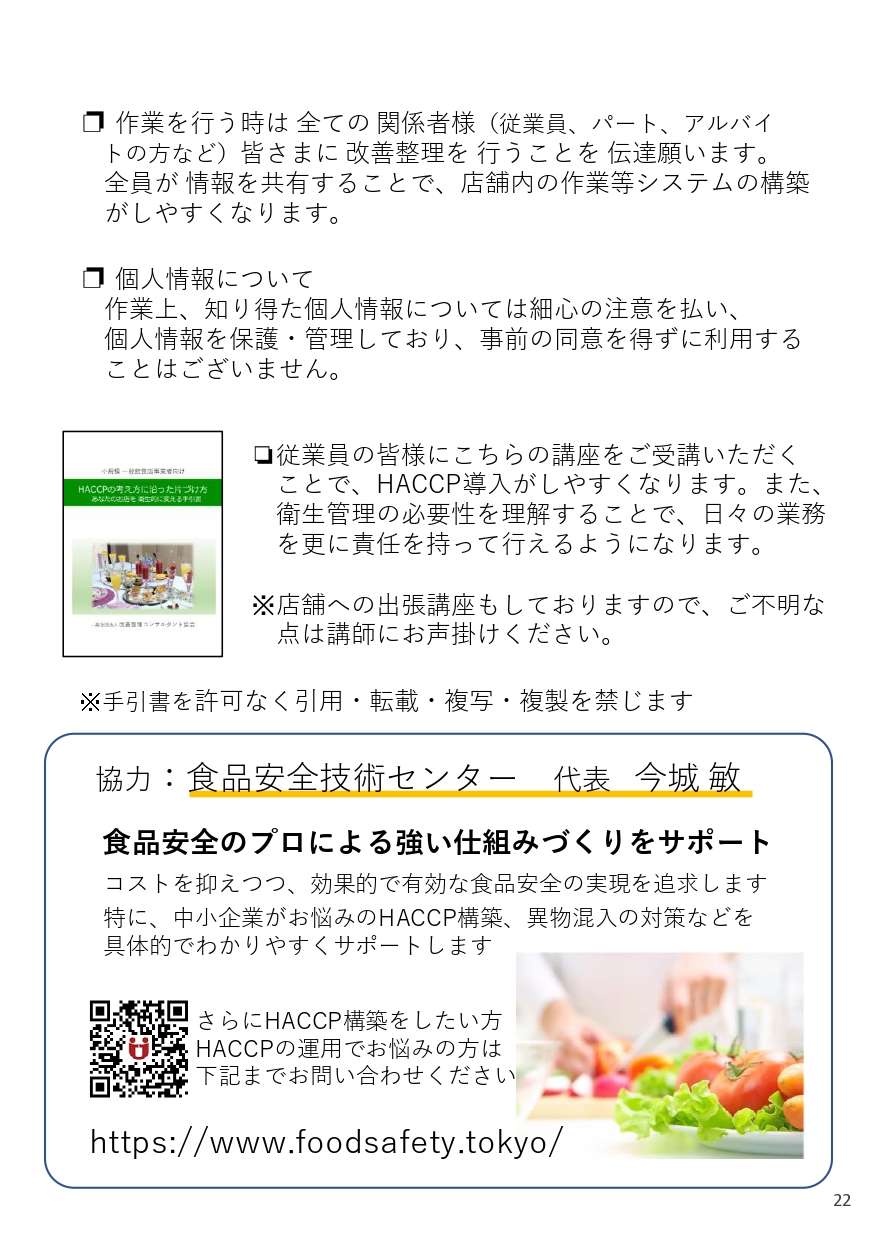 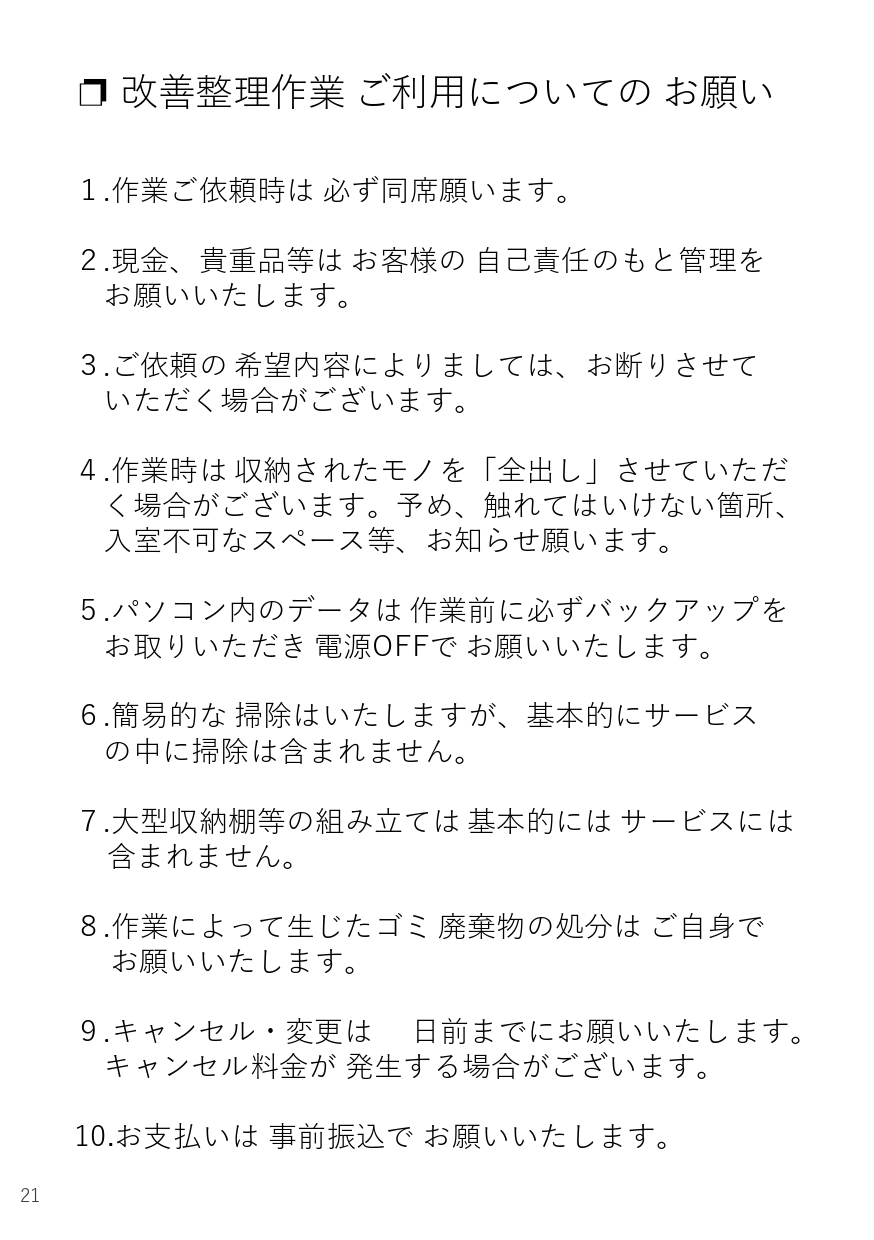 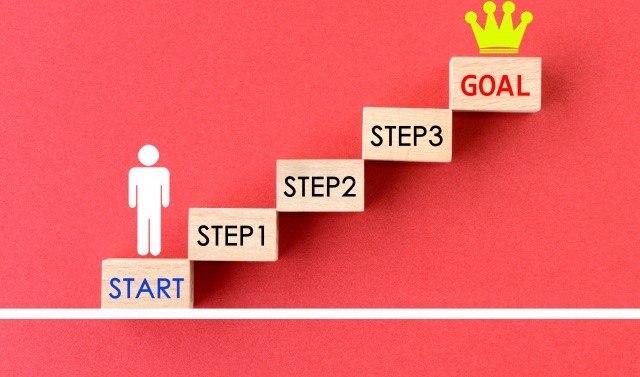 習慣
清潔
清掃
整頓
整理
ご清聴ありがとうございました